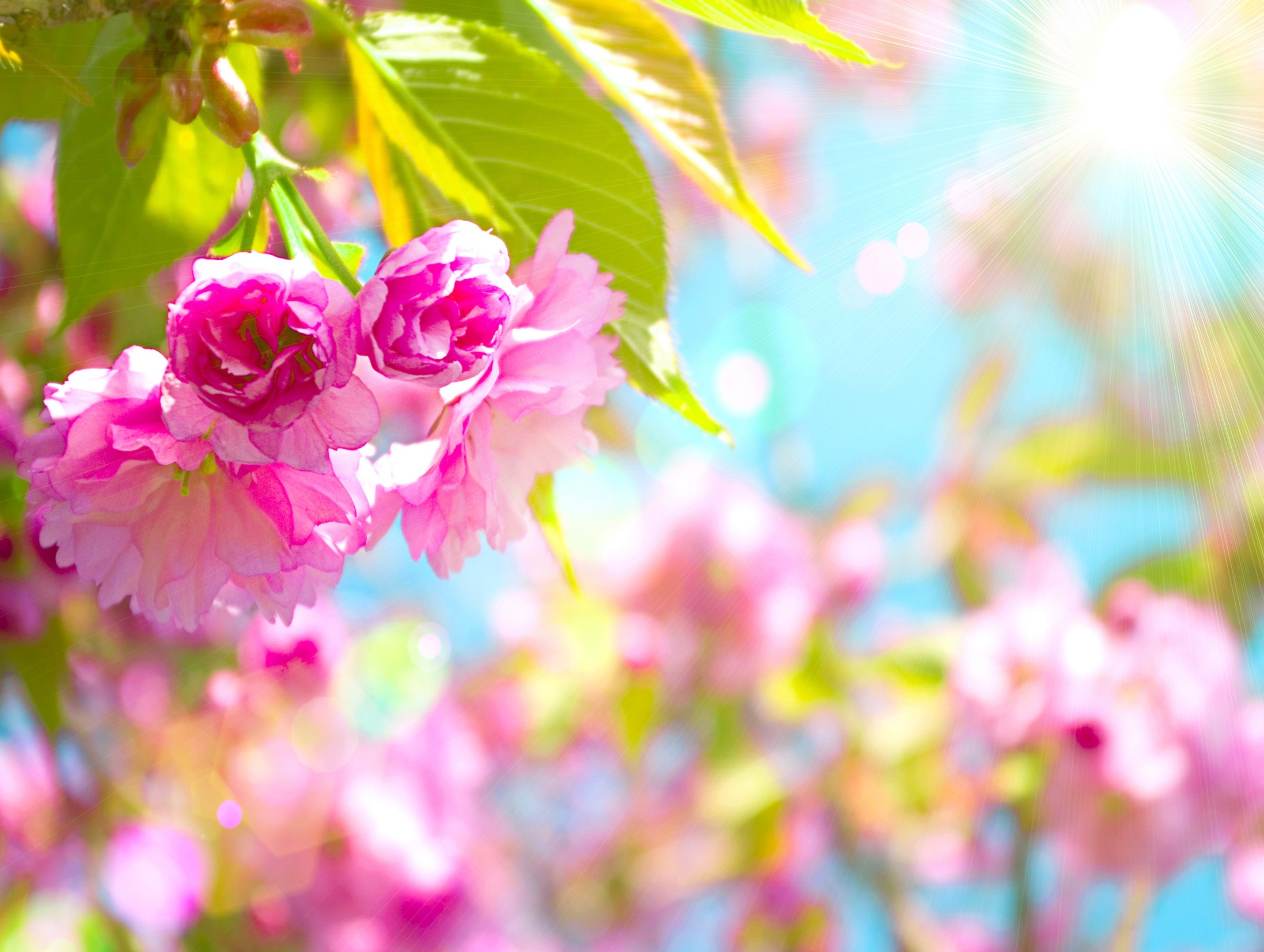 Кушнир Наталья Николаевна
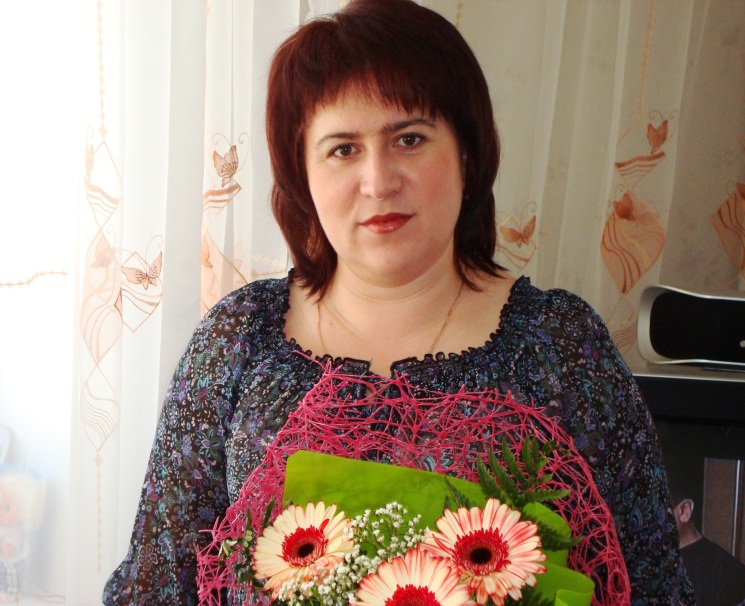 Работаю воспитателем в дошкольном отделении МОУ СОШ №13 города Копейска Челябинской области, в средней группе «Почемучки».


Общий стаж работы: 22 года
Педагогический стаж: 4,6 года
Окончила Русско-Британский Институт Управления в 2013 году по направлению экономика.
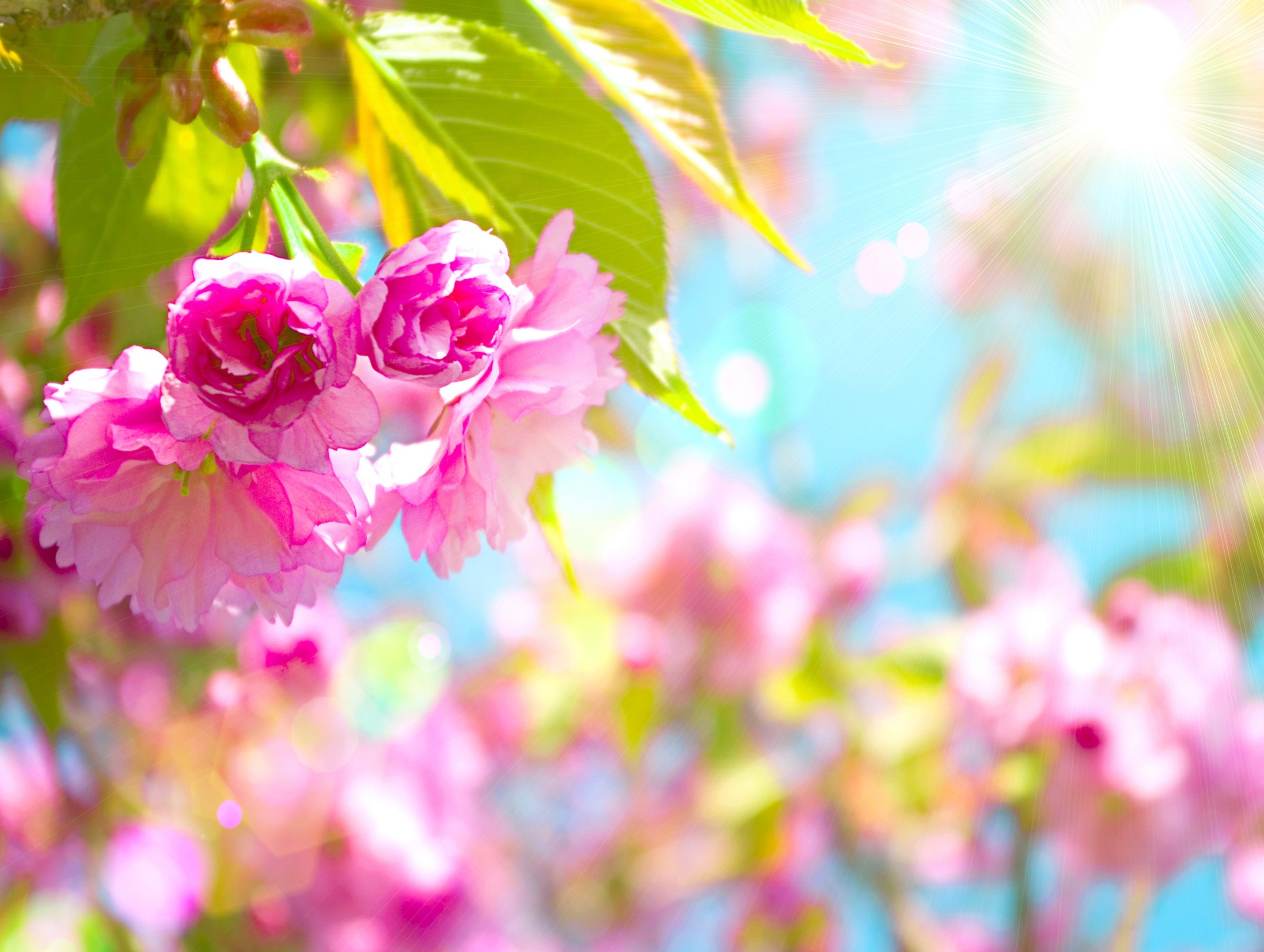 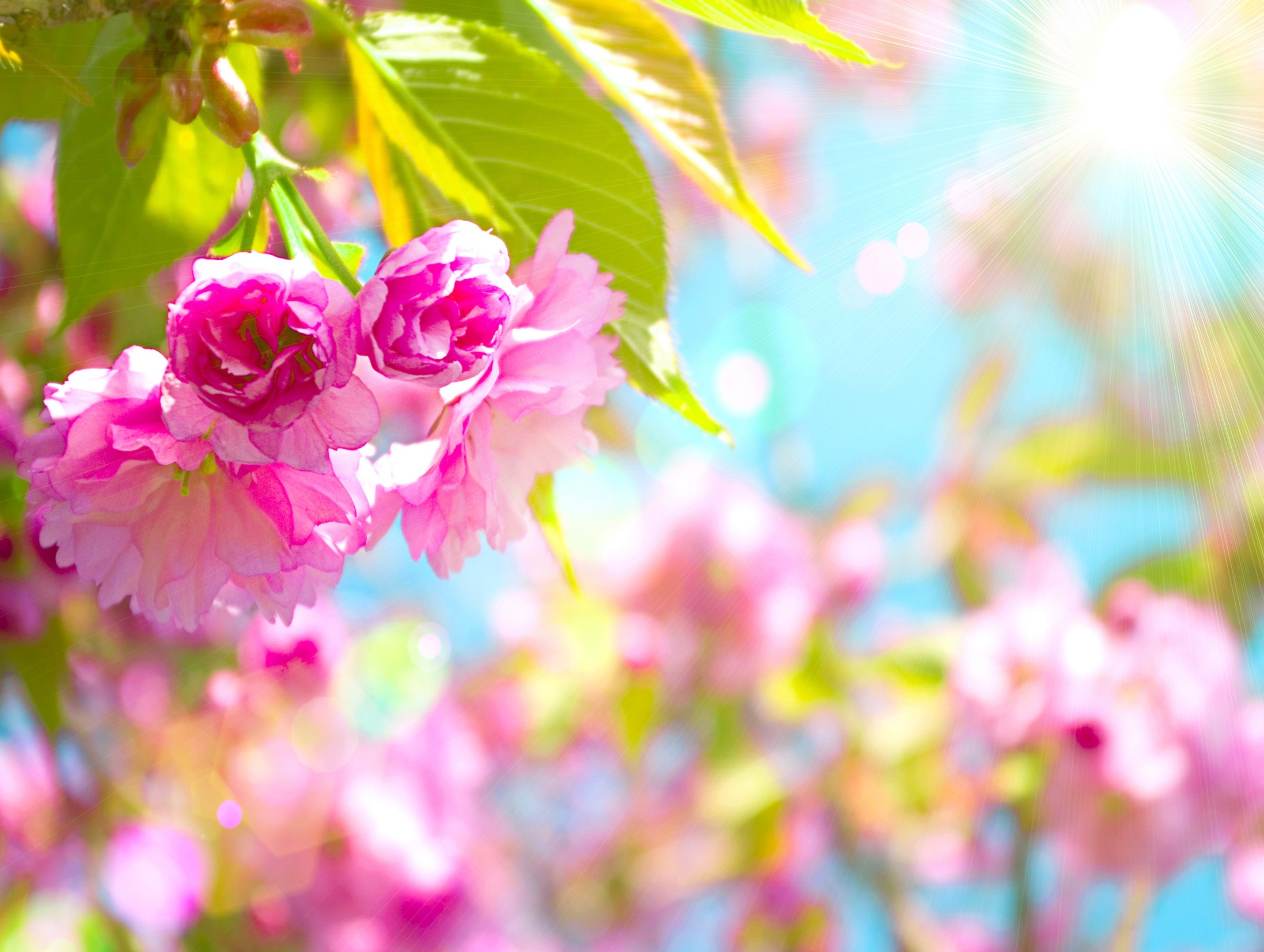 В 2012 году прошла профессиональную переподготовку в ФГБОУ ВПО «Челябинский государственный педагогический университет» по программе «Воспитание детей раннего 
возраста в ДОУ» 
Окончила «Челябинский государственный педагогический университет» по специальности «Психология и педагогика дошкольного образования»
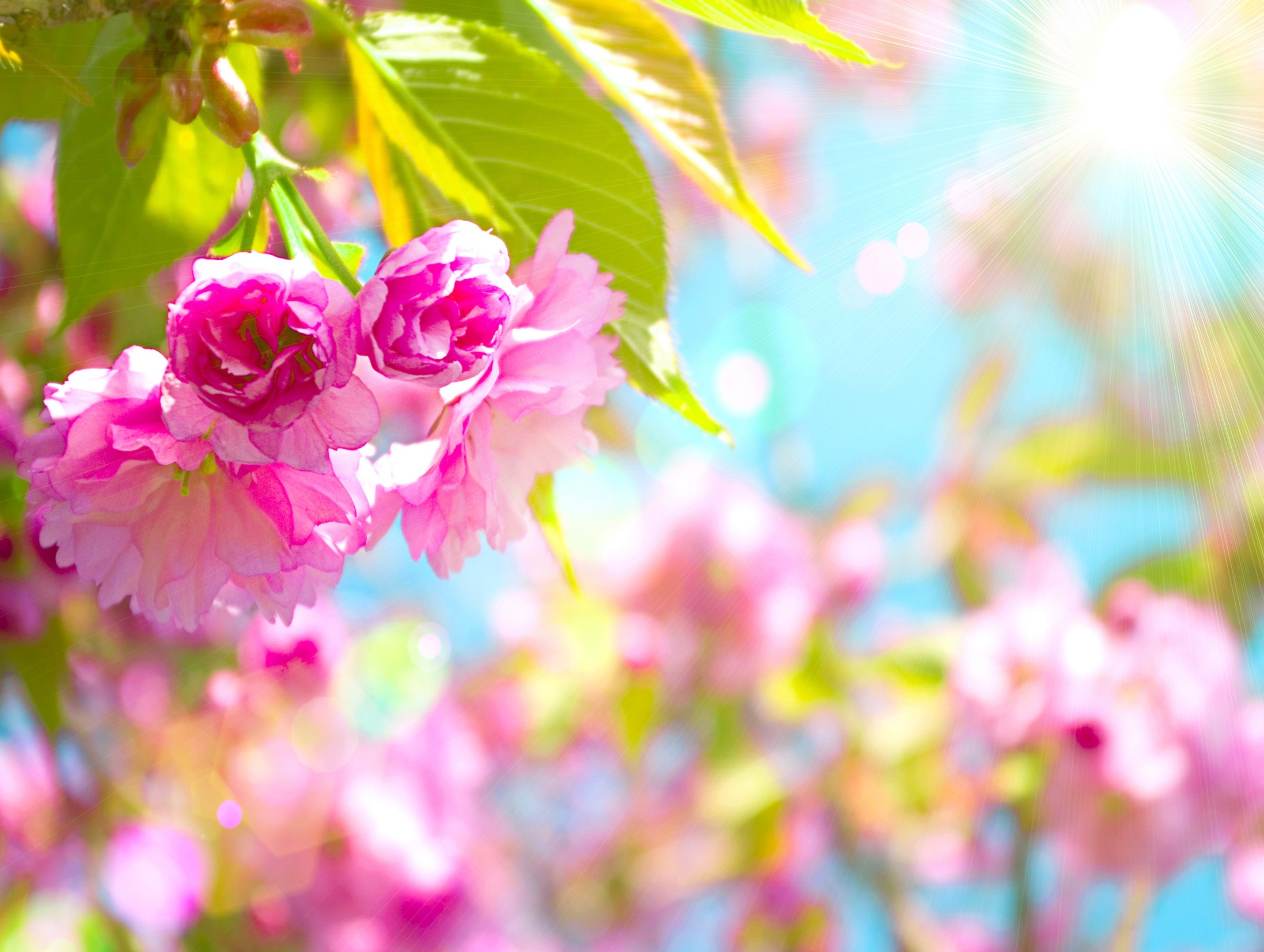 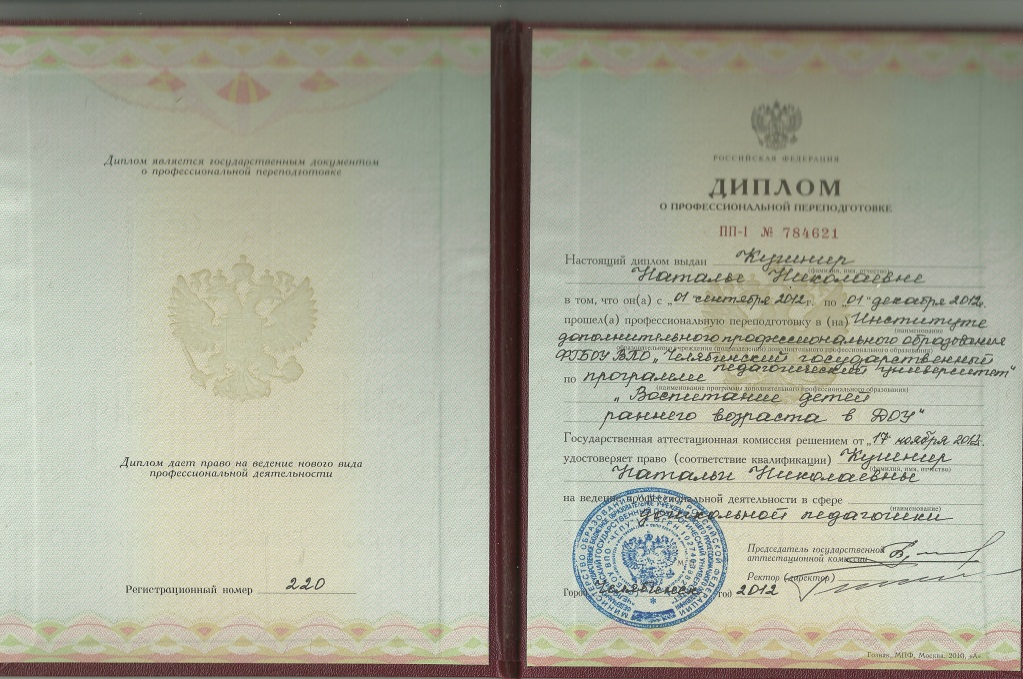 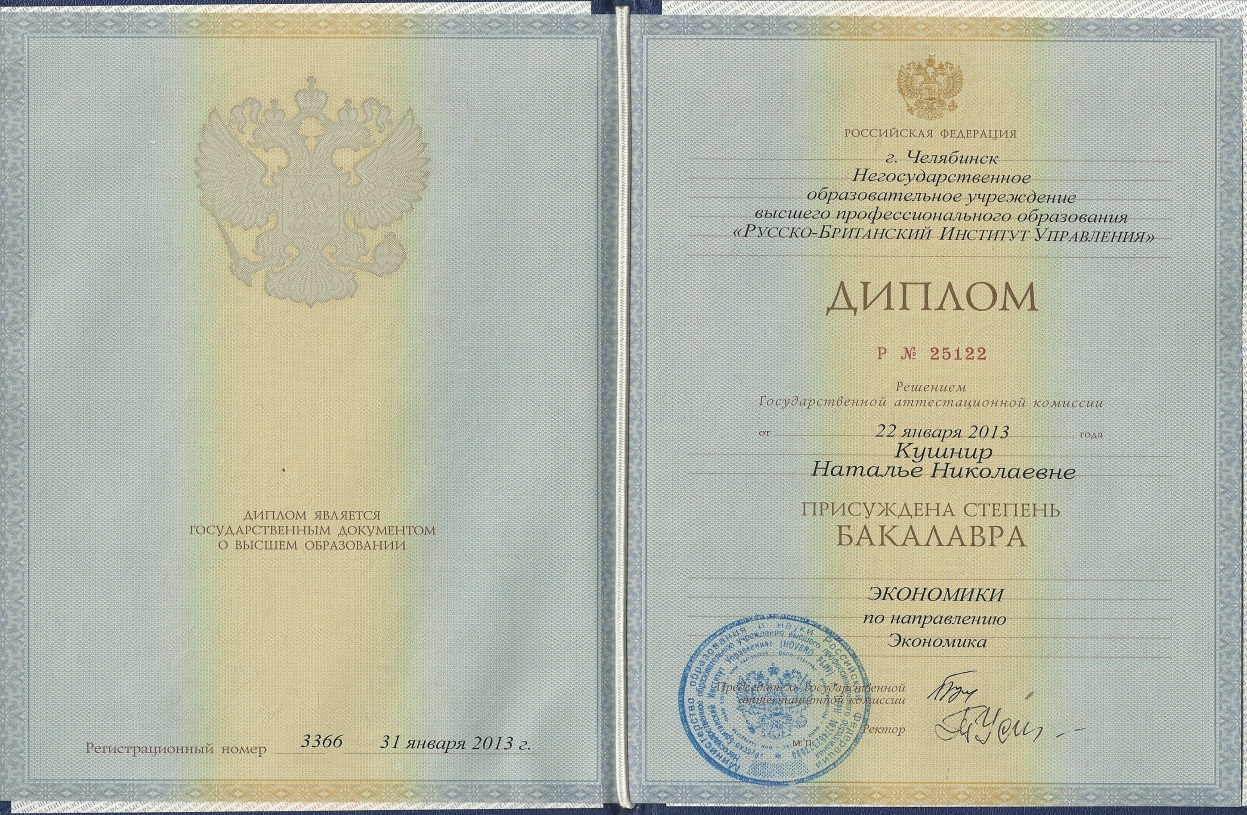 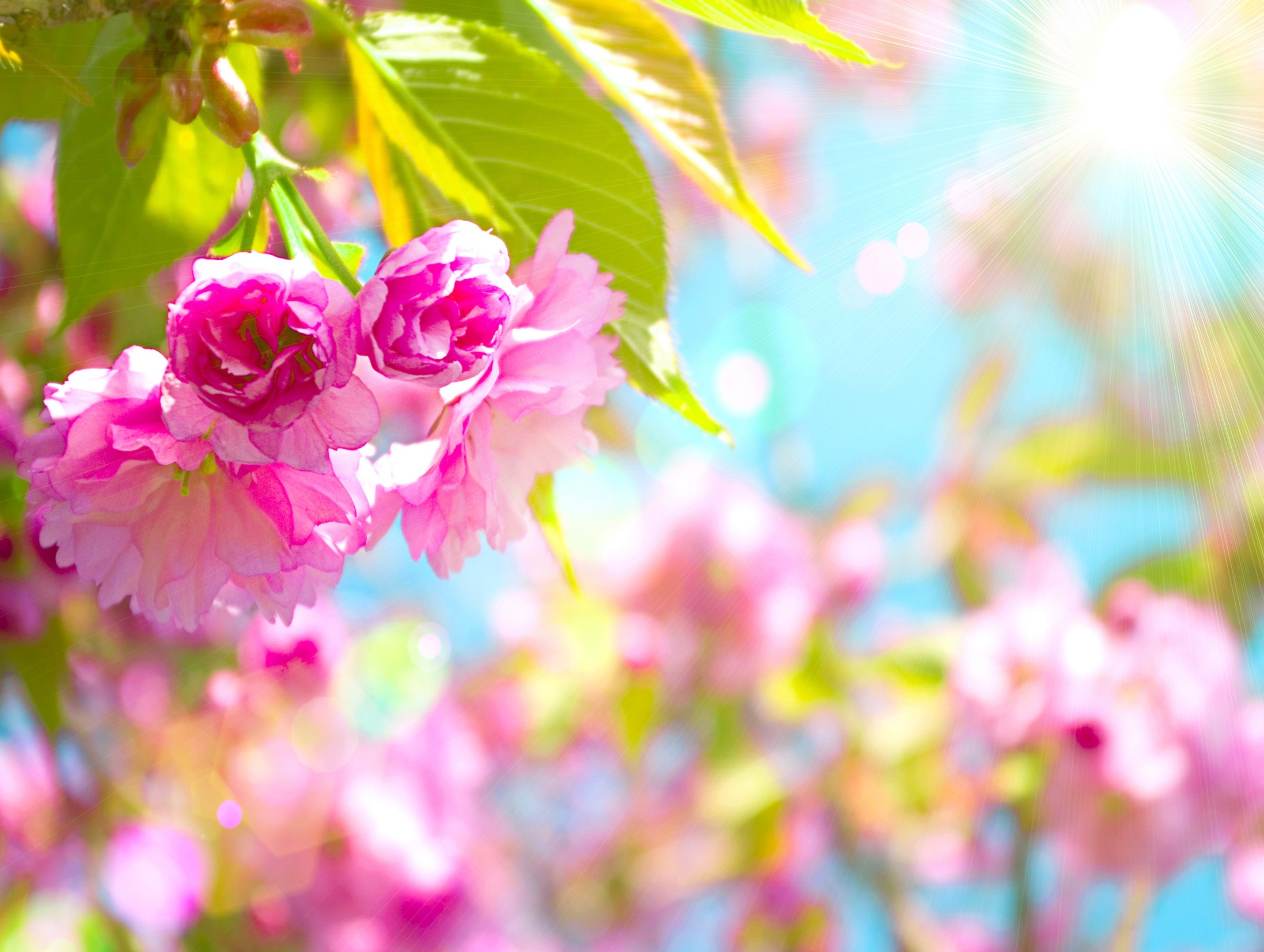 Мое профессиональное кредо: «Моя работа – любовь с заботой»
Жизненное кредо: «Талант живет в каждом»
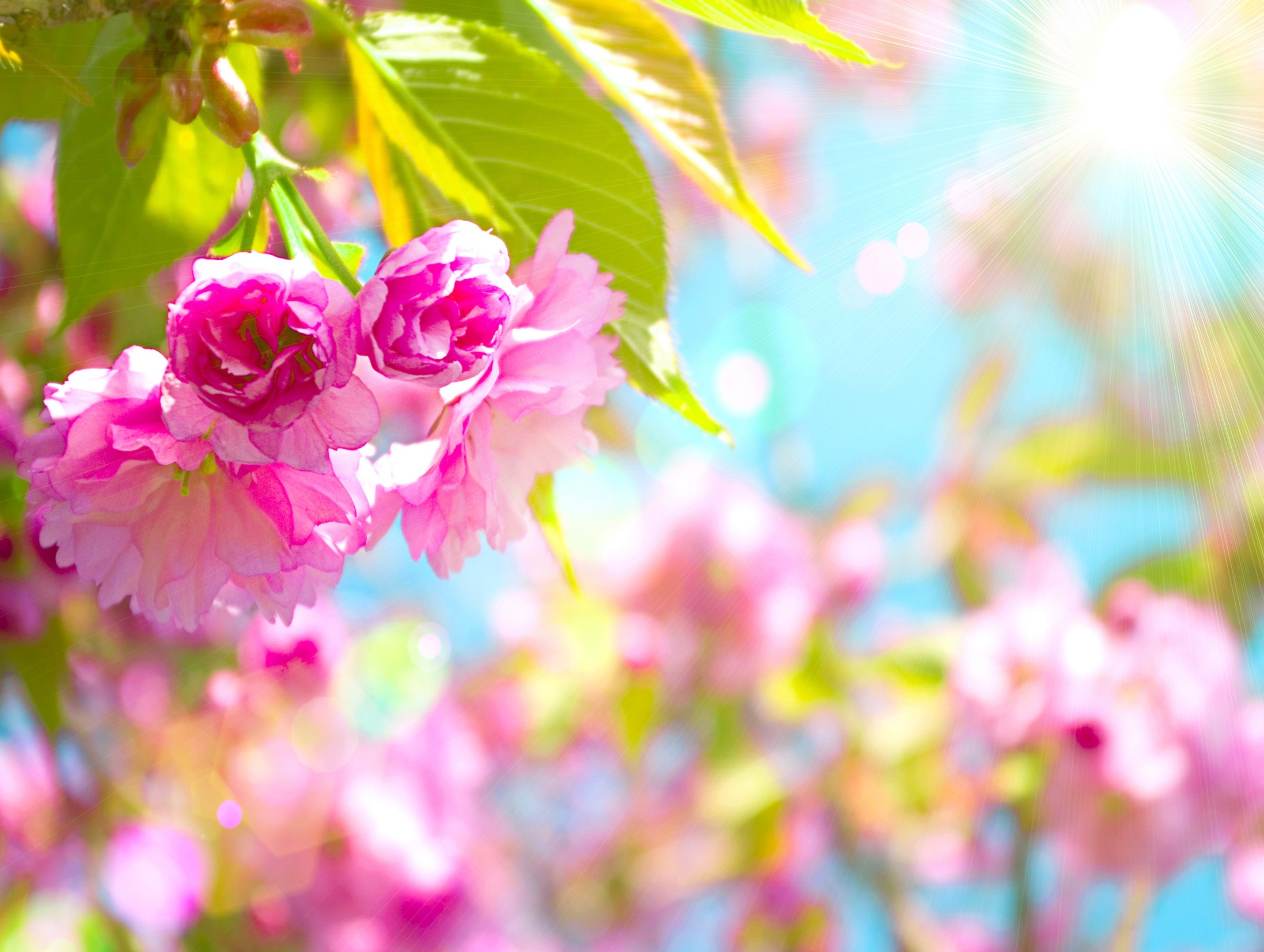 В своей работе руководствуюсь Примерной основной общеобразовательной программой "От рождения до школы" под. ред. Н.Е. Вераксы, Т.С. Комаровой, М.А. Васильевой Программа «От рождения до школы» - инновационная общеобразовательная программа для дошкольных учреждений, подготовленная с учетом новейших достижений науки и практики отечественного и зарубежного дошкольного образования. Программа разработана в соответствии с действующими Федеральными государственными требованиями к структуре основной общеобразовательной программы дошкольного образования. (ФГТ, Приказ № 655 от 23 ноября 2009 года).
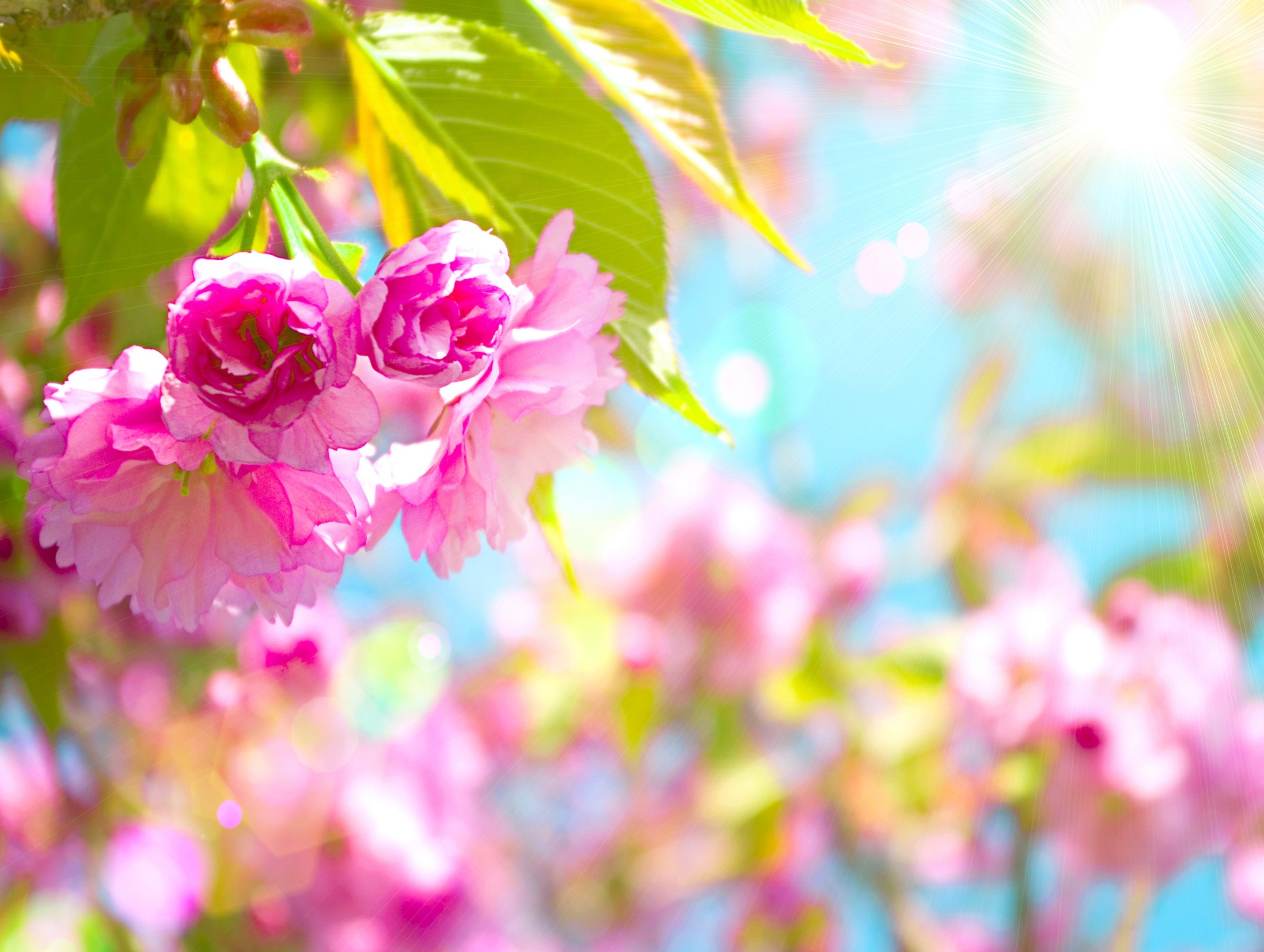 Цель дошкольного воспитания – есть всестороннее развитие ребенка, дать каждому маленькому ребѐнку базовое образование, дать основы базовой культуры (развитие сенсорики, умственное воспитание, эстетическое, нравственное воспитание). В Концепции дошкольного воспитания также определена общая цель – это гуманизация дошкольного воспитания, т.е. ориентация педагога на личность ребѐнка.
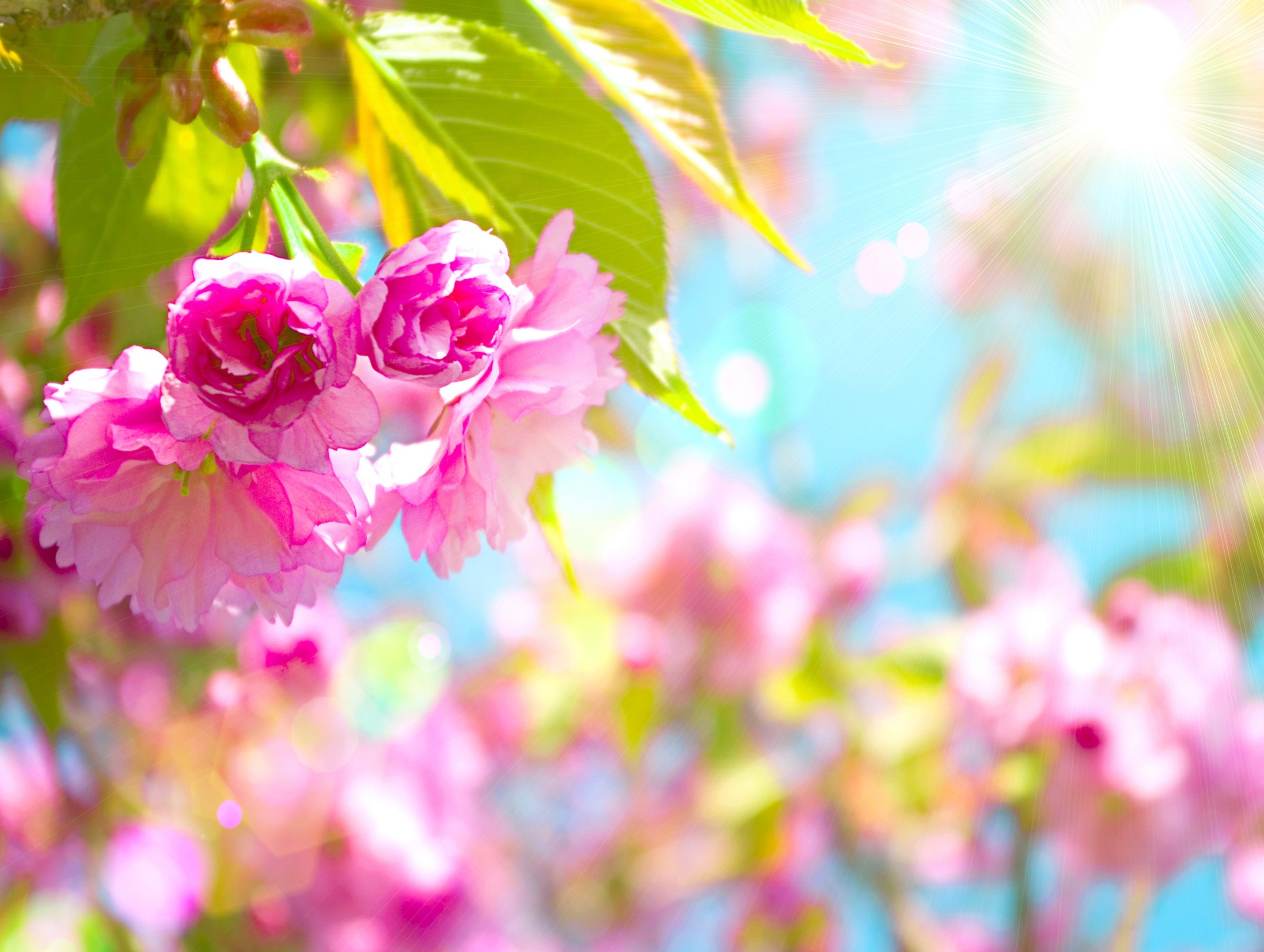 Мной  освоены следующие образовательные технологии здоровьесберегающие технологии;технологии проектной деятельности;технология исследовательской деятельности; информационно-коммуникационные технологии;личностно-ориентированные технологии;технология портфолио дошкольника и воспитателяигровая технологиятехнология «ТРИЗ»
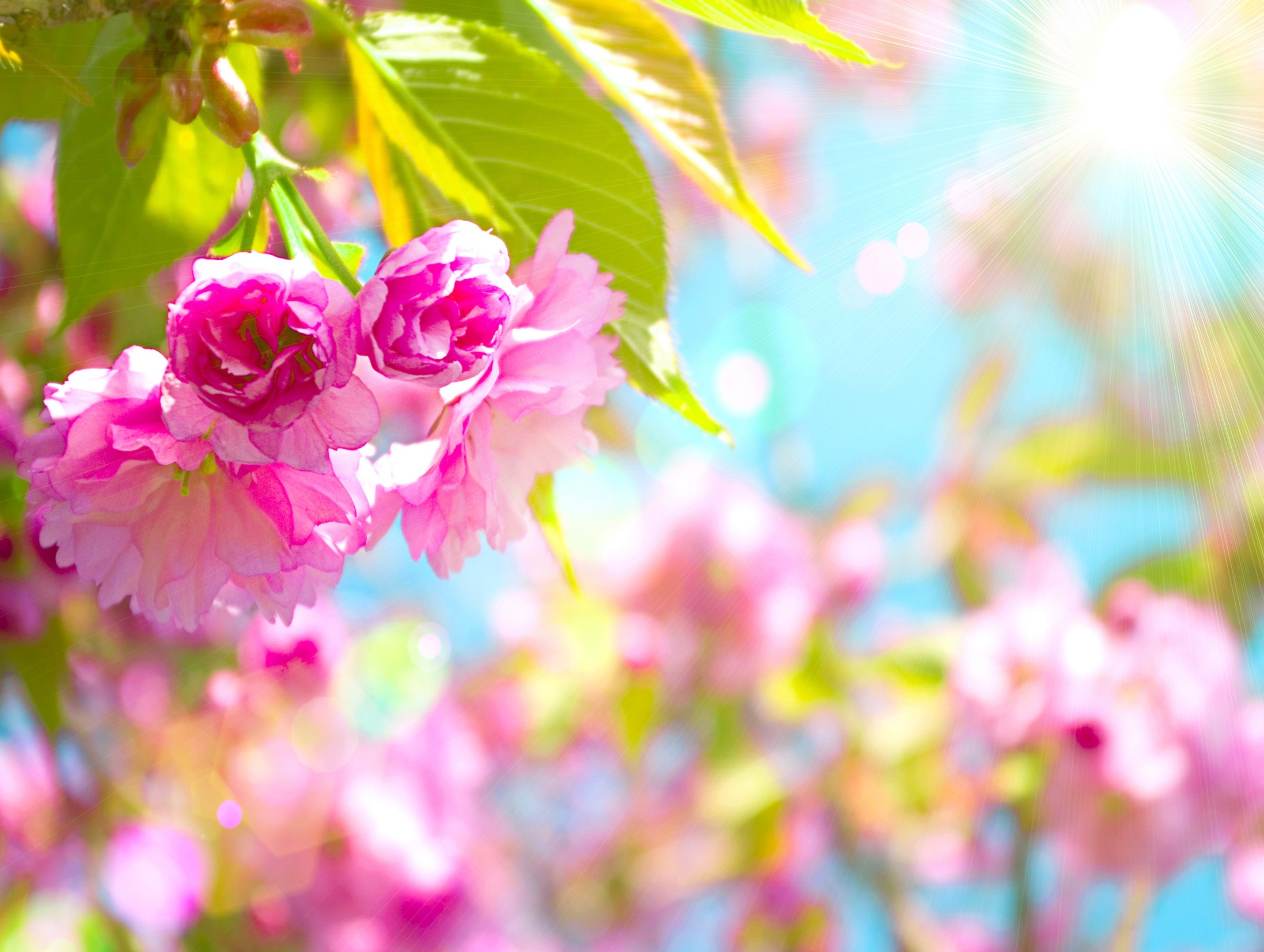 Планирую освоить игровые технологии в работе  с детьми младшего возраста, а так же методику Марии Монтессори.
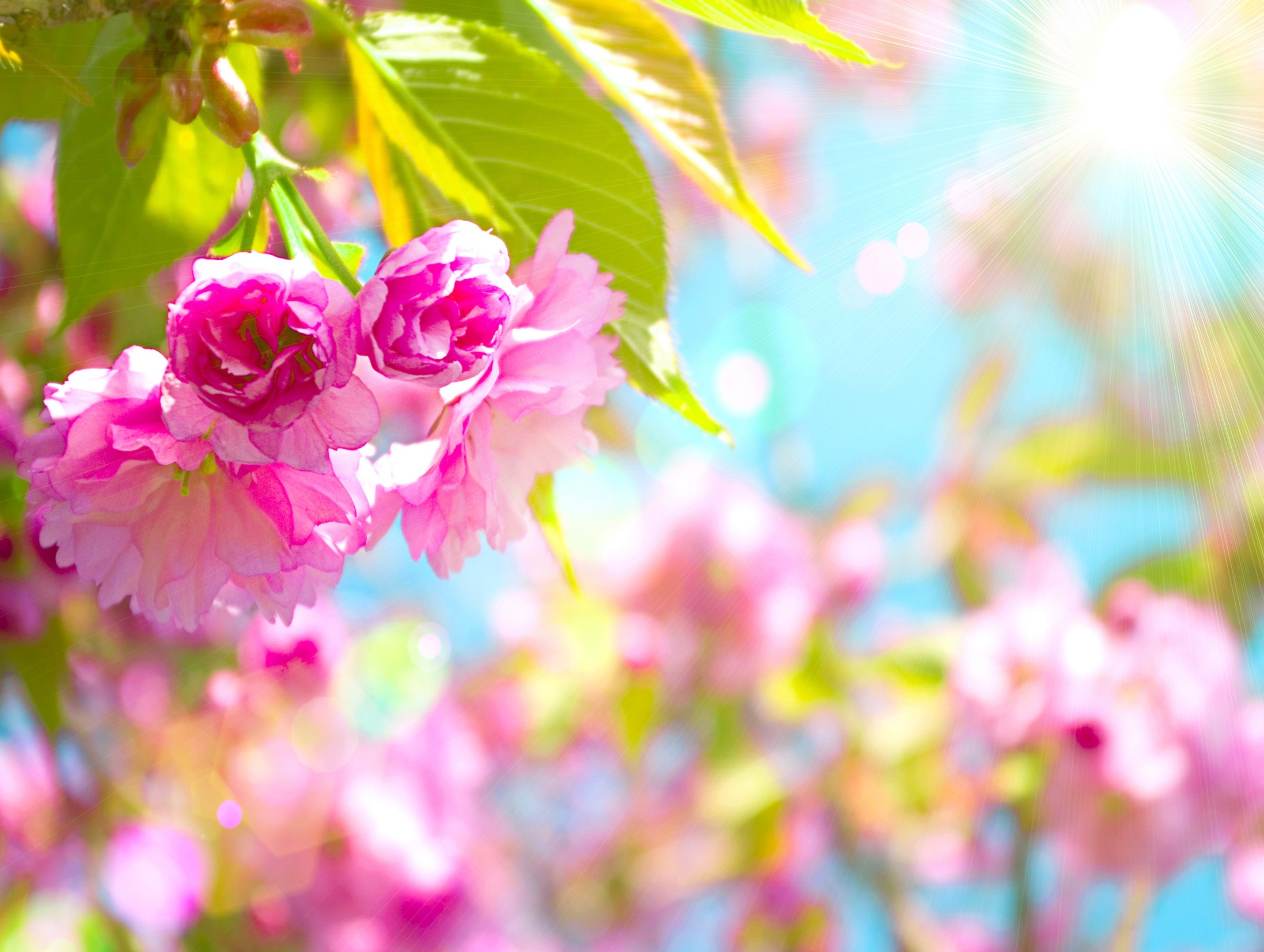 Мои награды
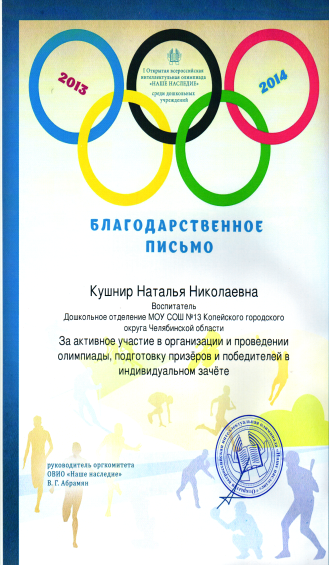 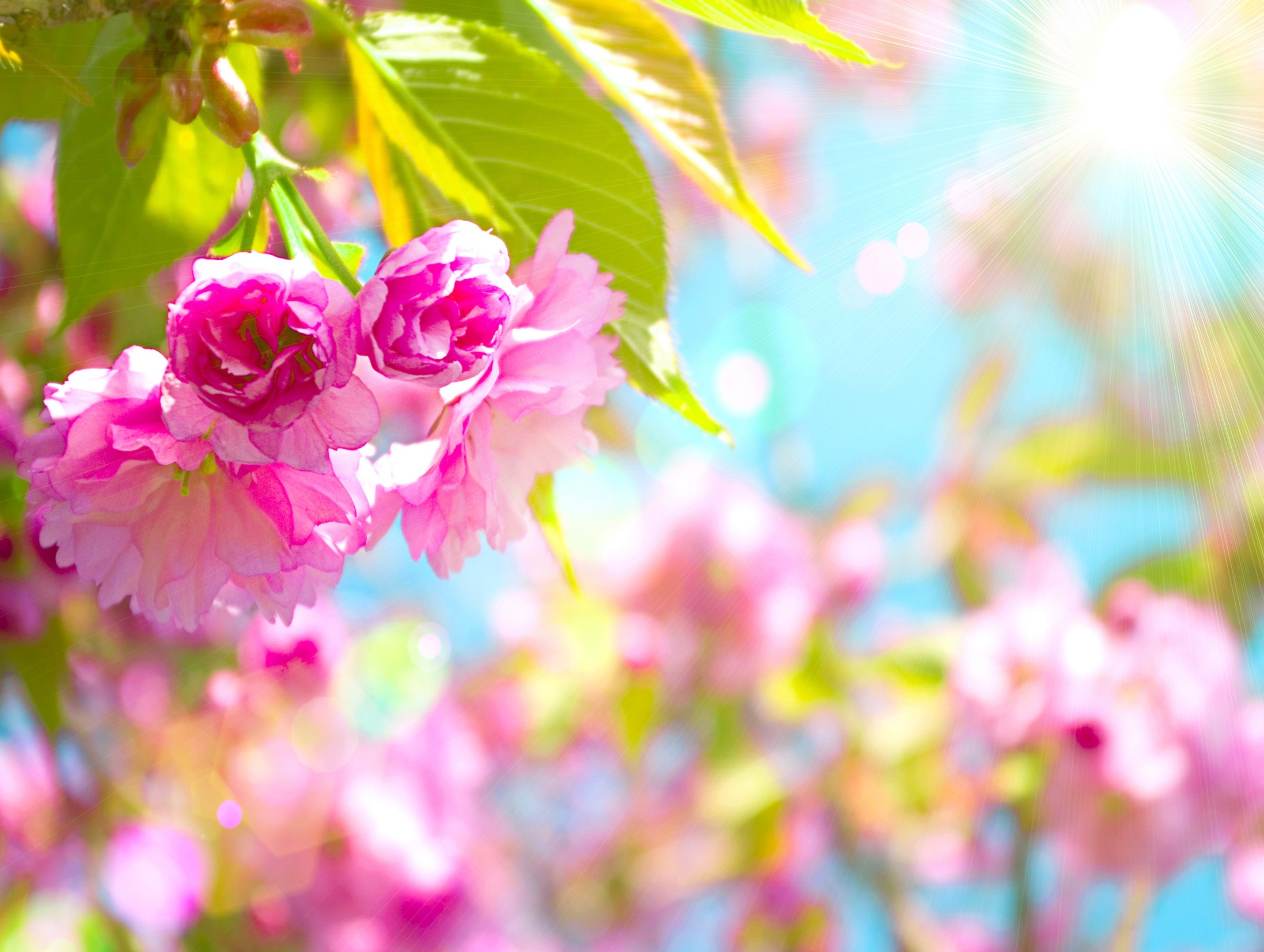 Просмотр образовательной деятельности по гендерному воспитанию с учетом всех образовательных областей через игровую деятельность дошкольников. «Путешествие в страну Мальчиков и Девочек».
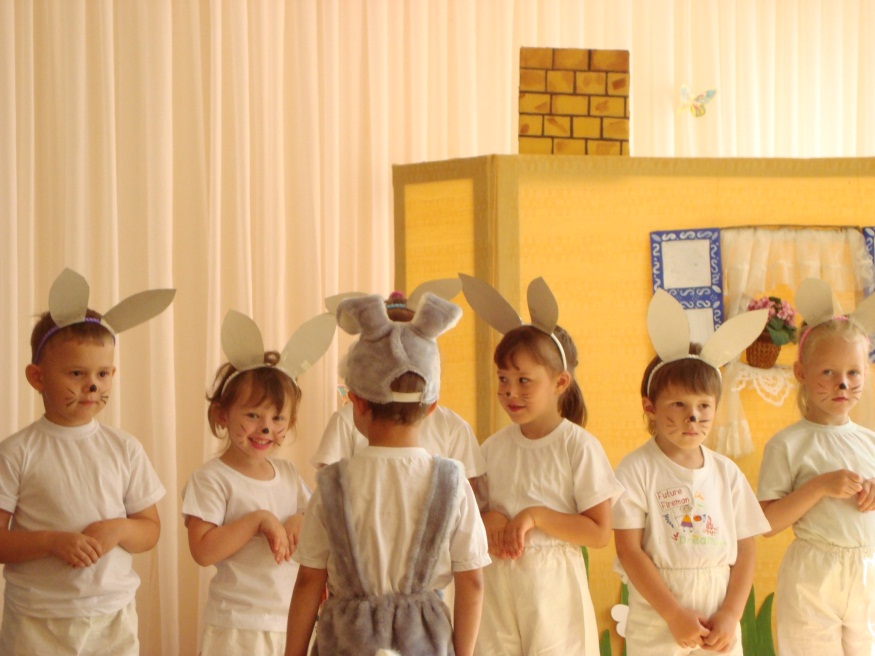 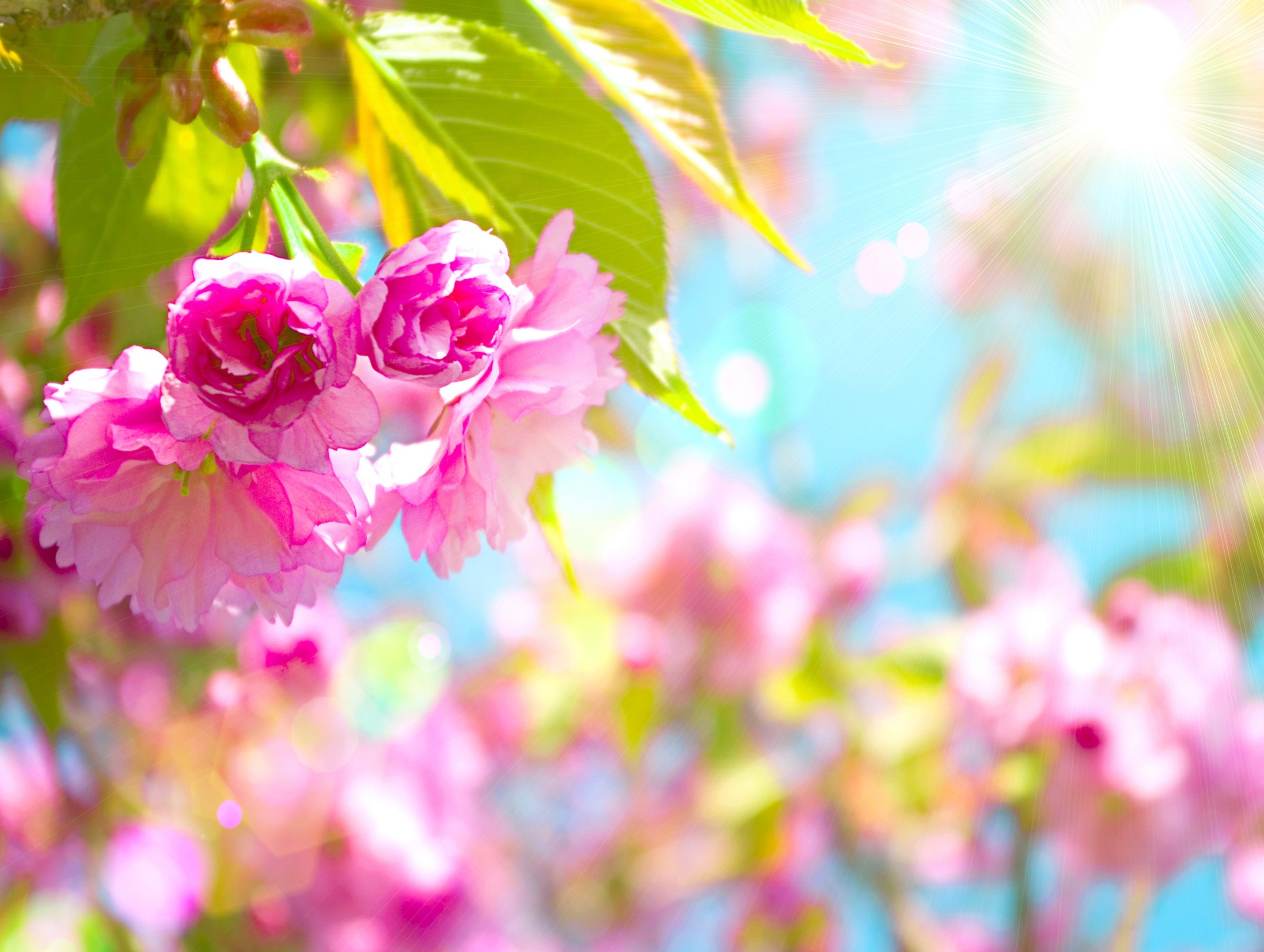 Взаимодействие с родителями через спортивный праздник «Открытие олимпийских игр»
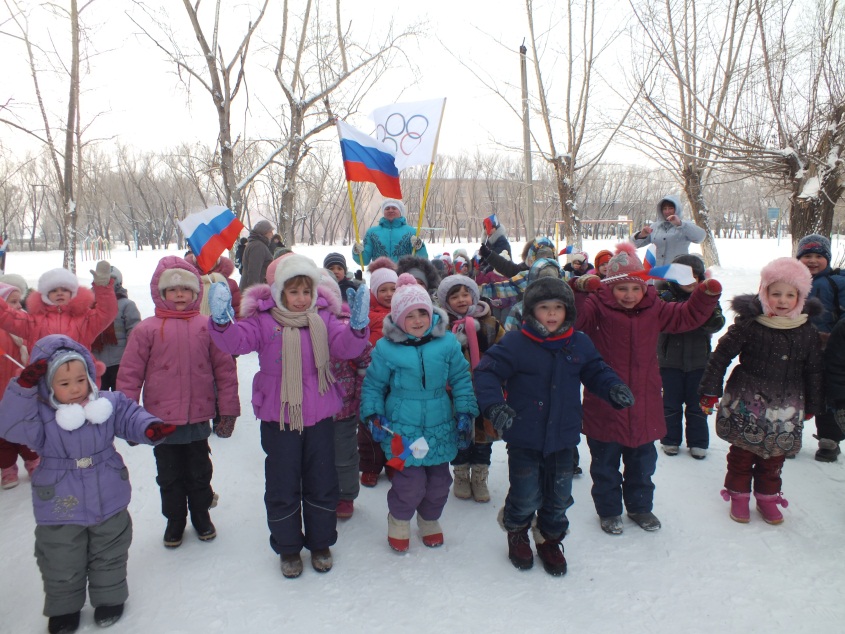 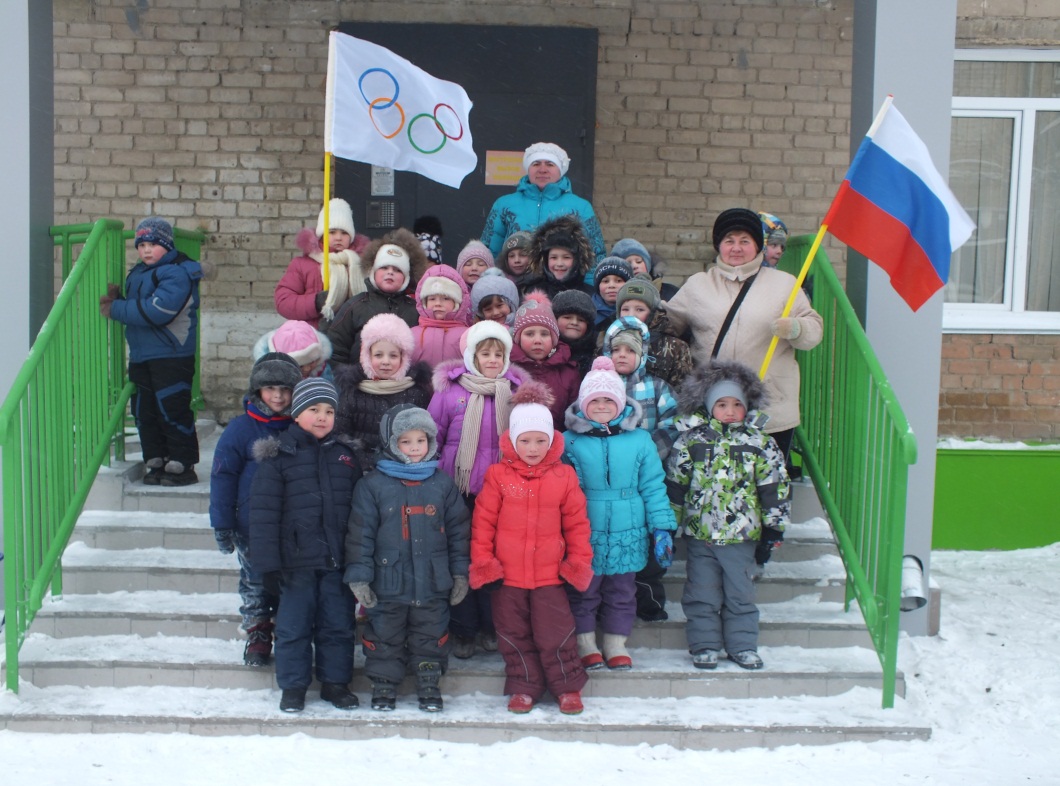 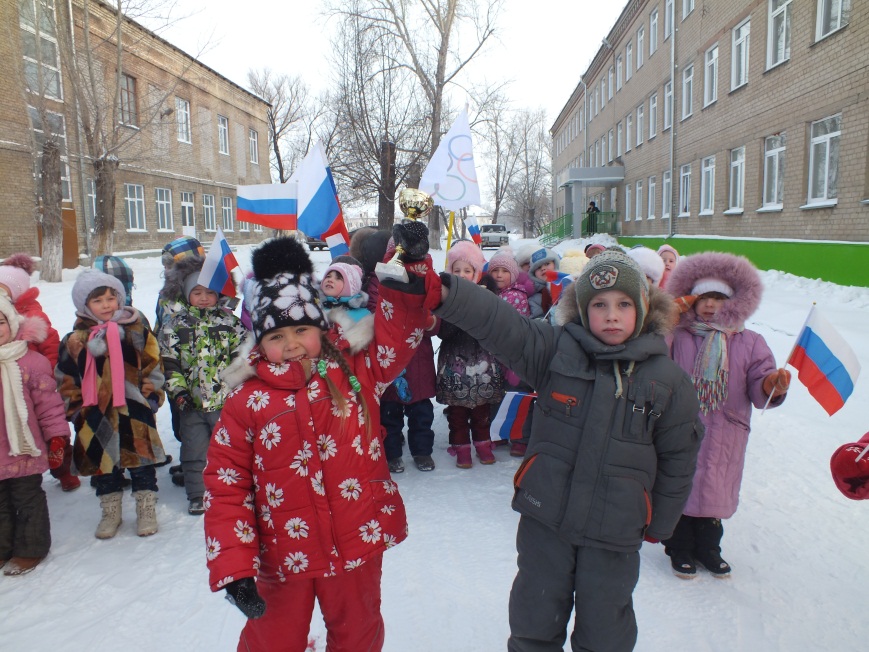 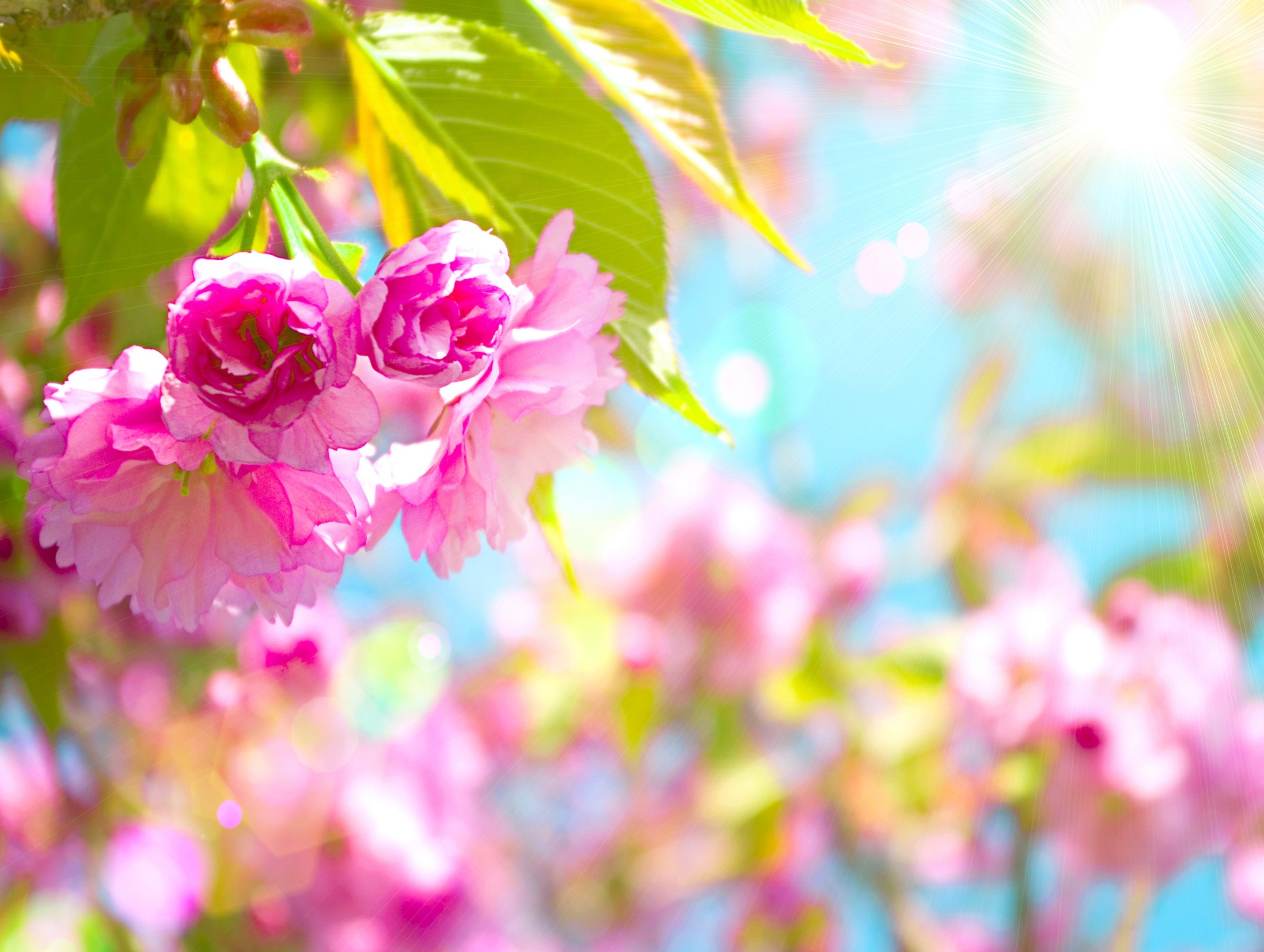 Спортивный праздник посвященный 23 февраля
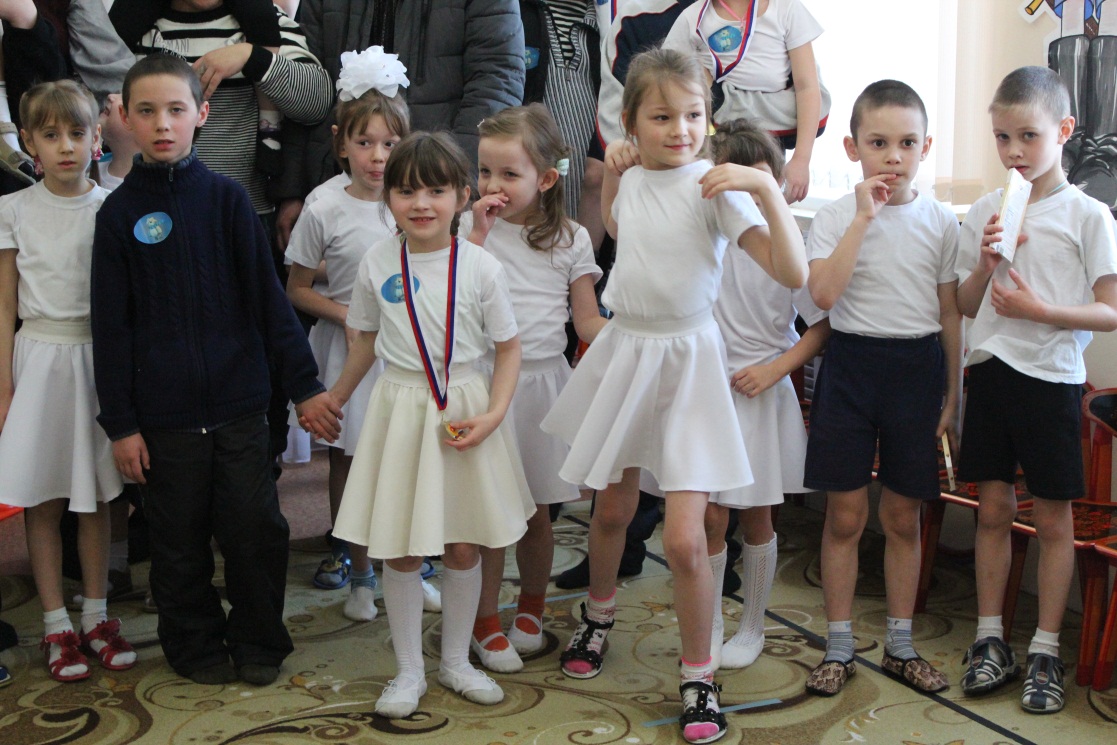 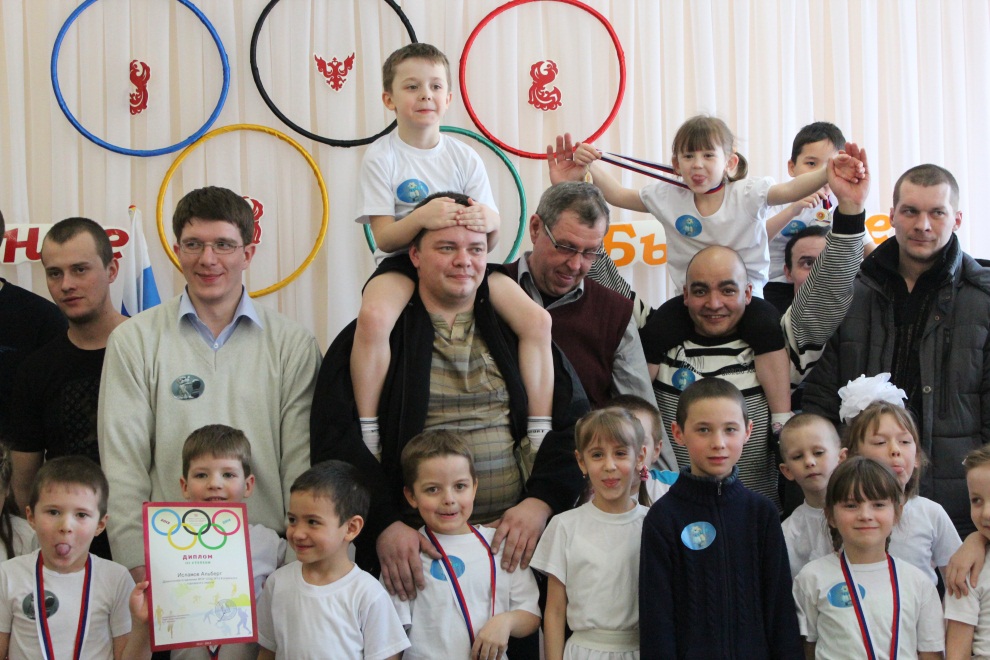 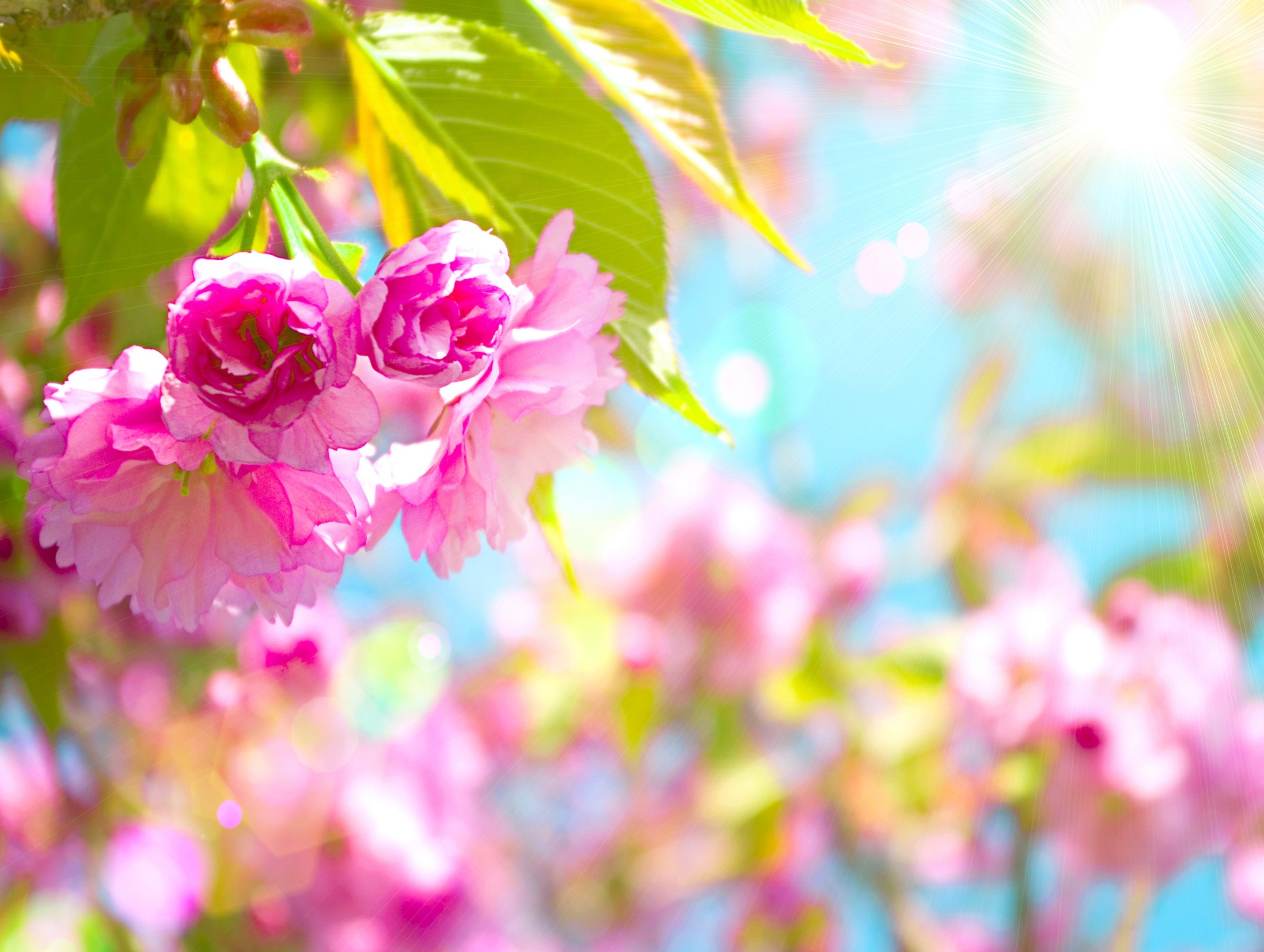 Военно-патриотическая игра«Зарница»
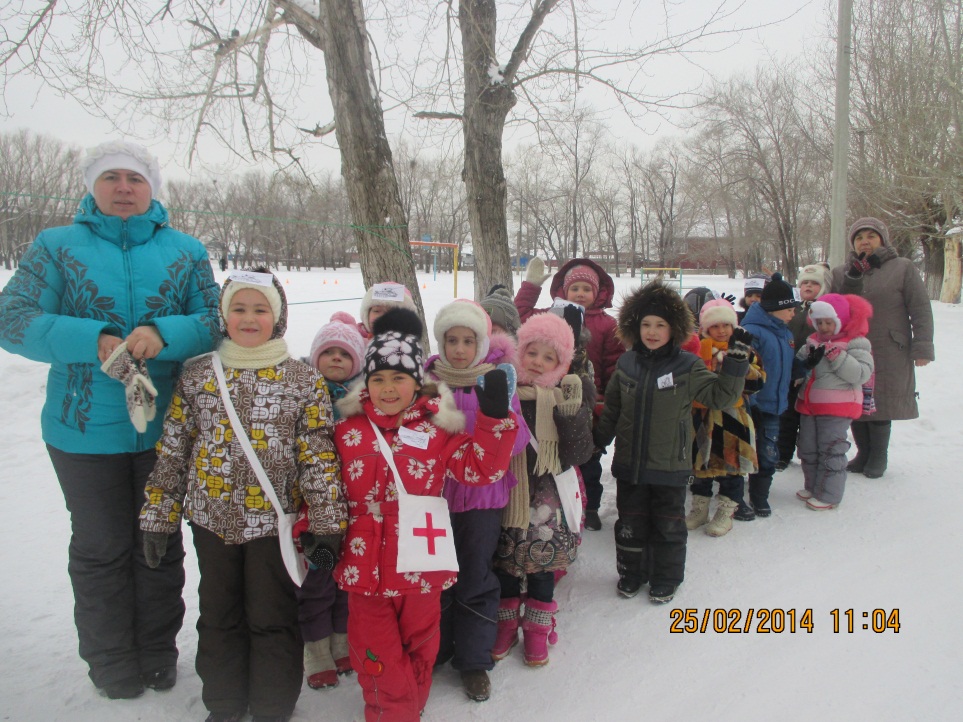 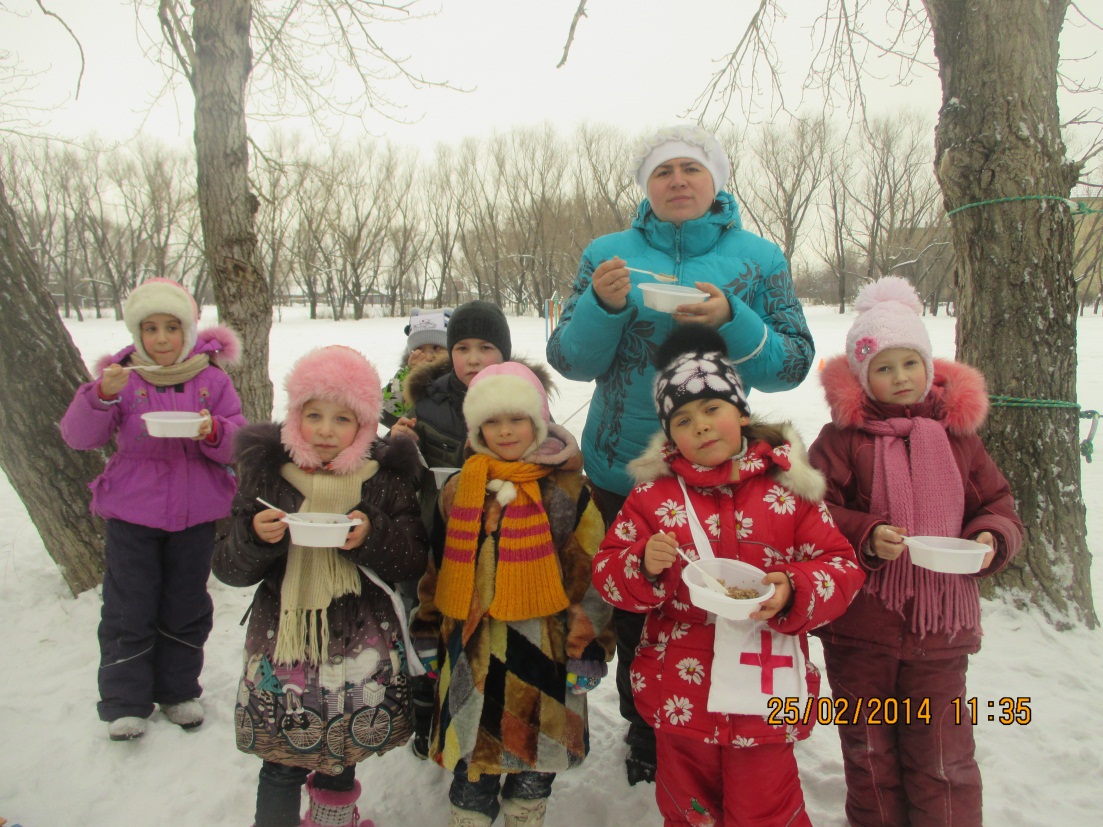 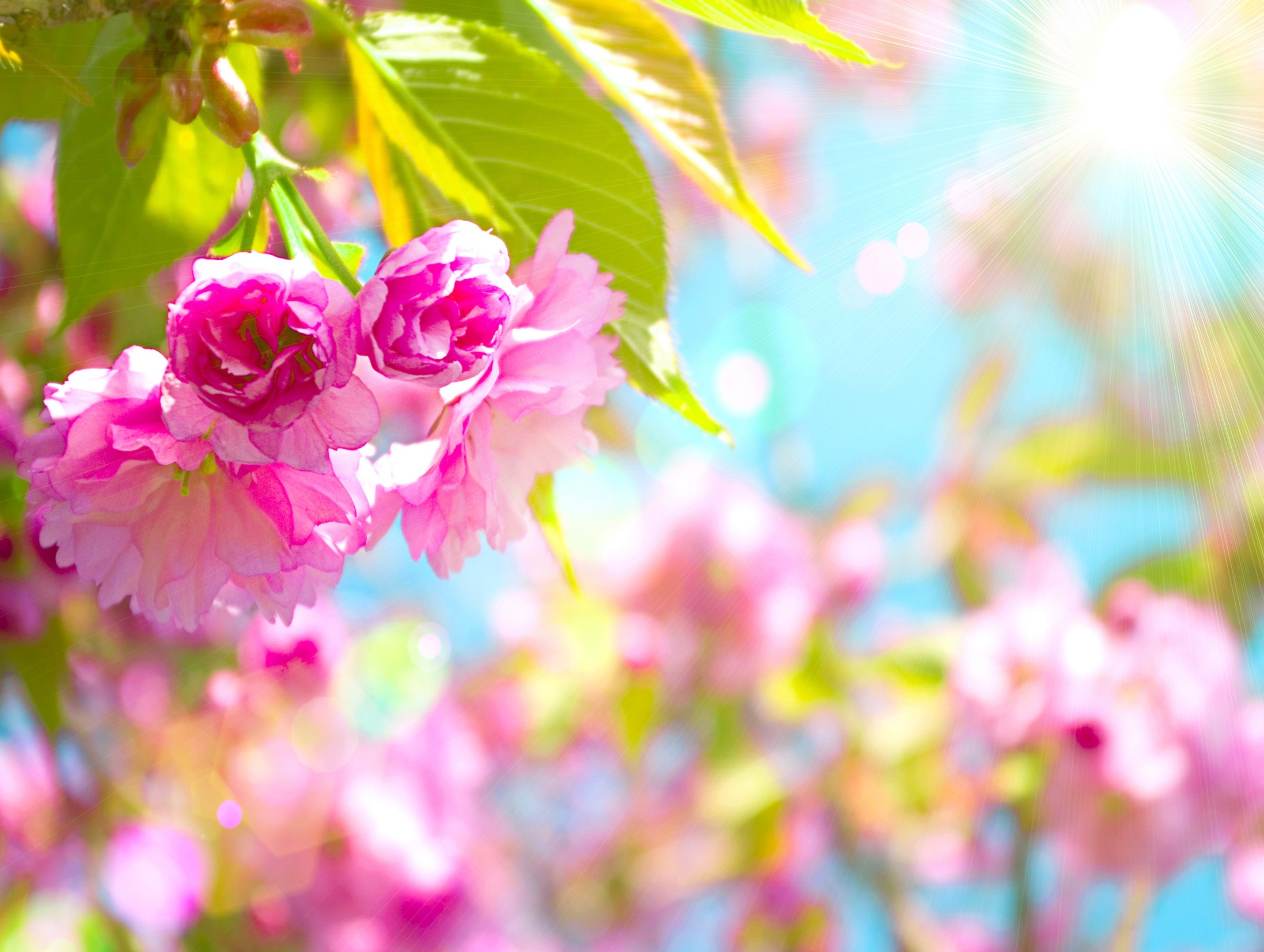 Выступление на городском педсовете  в октябре  2015г. Выступление  на тему «Проект. Нетрадиционные способы рисования для малышей», участие в семинаре «Особенности становления индивидуального образовательного маршрута дошкольника в условиях современного образования»
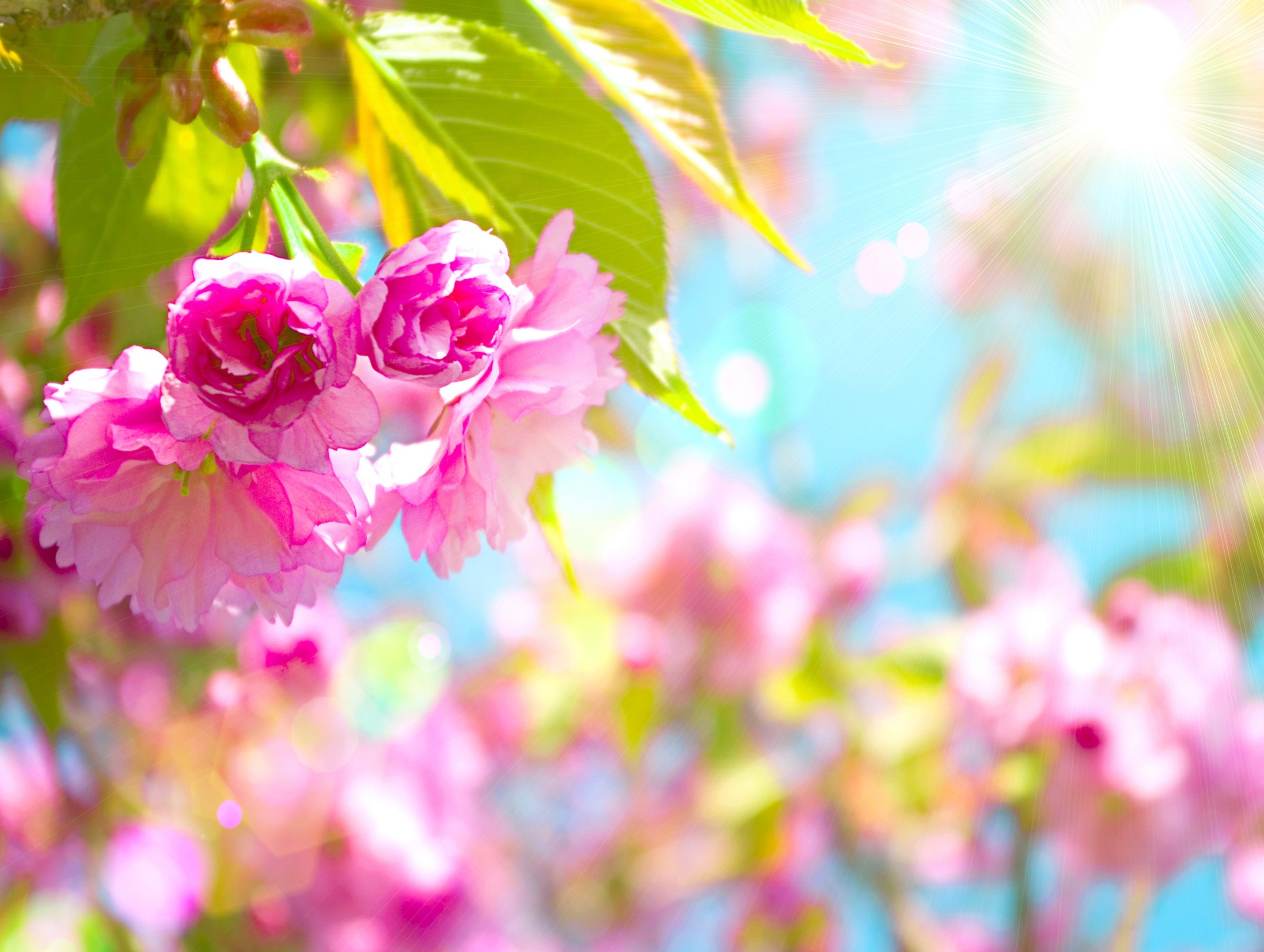 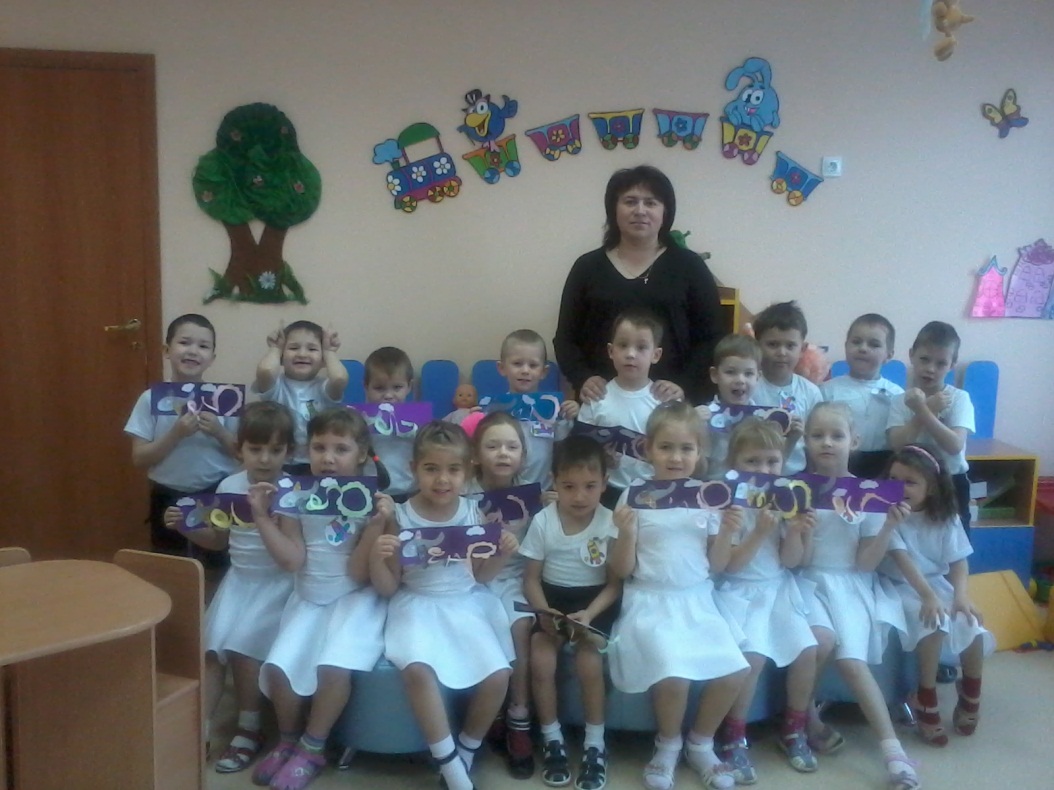 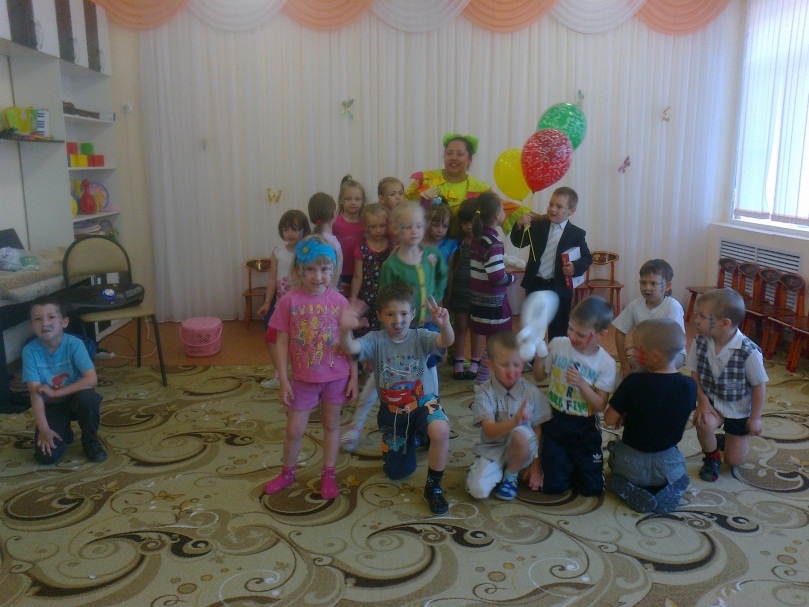 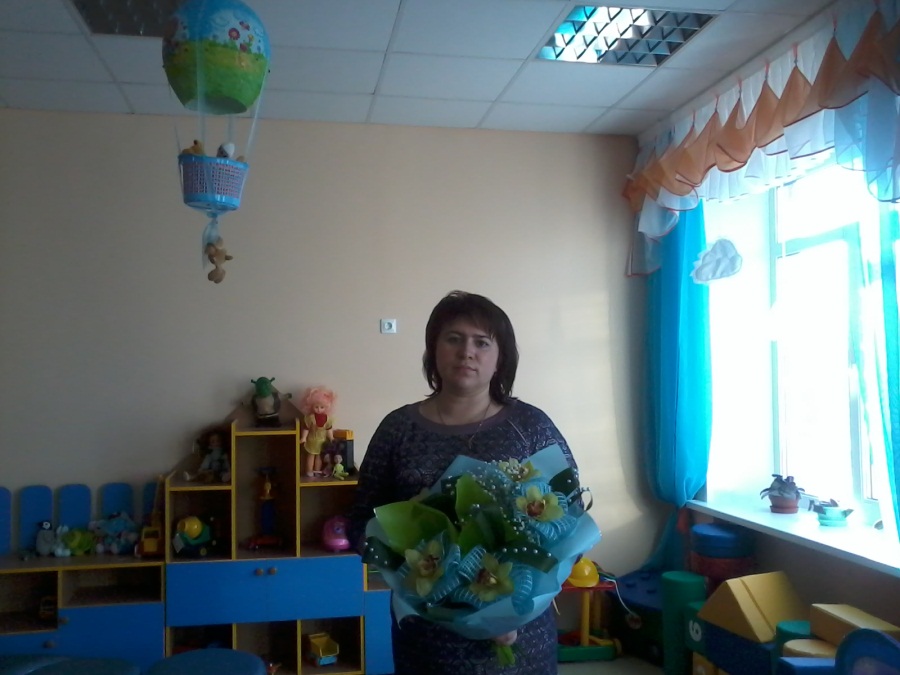 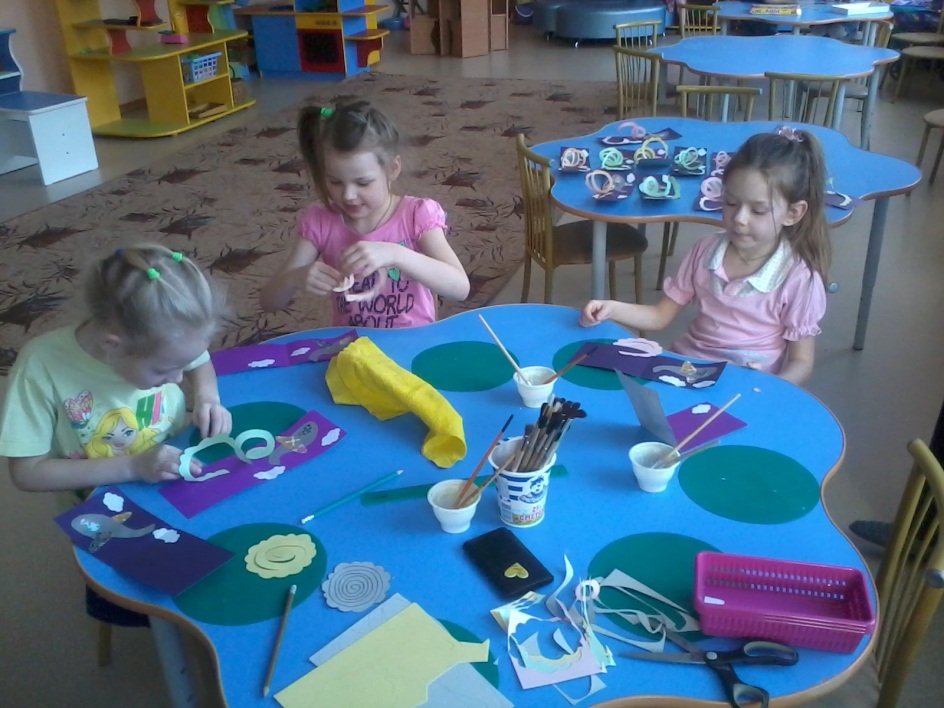 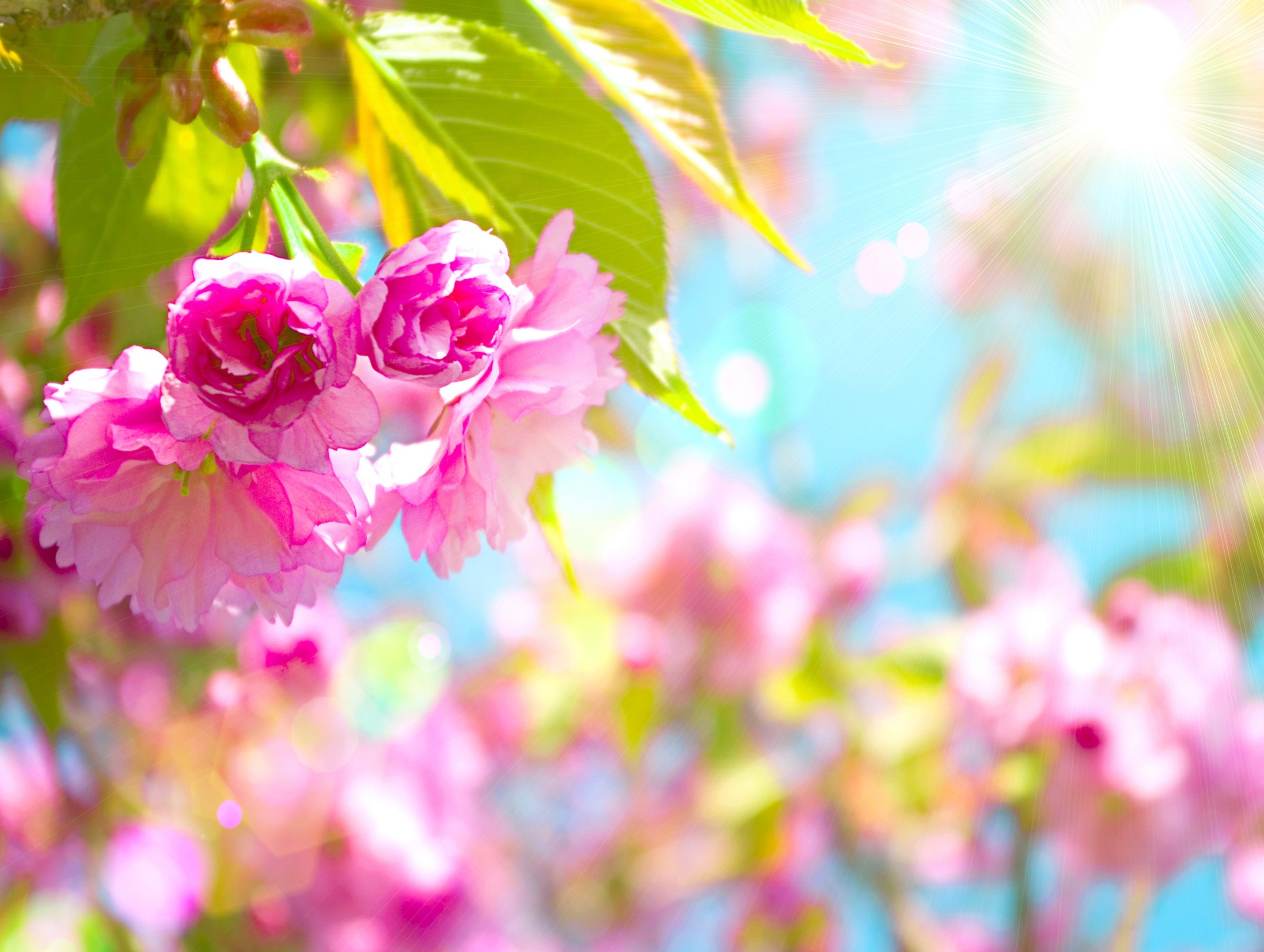 Мое хобби
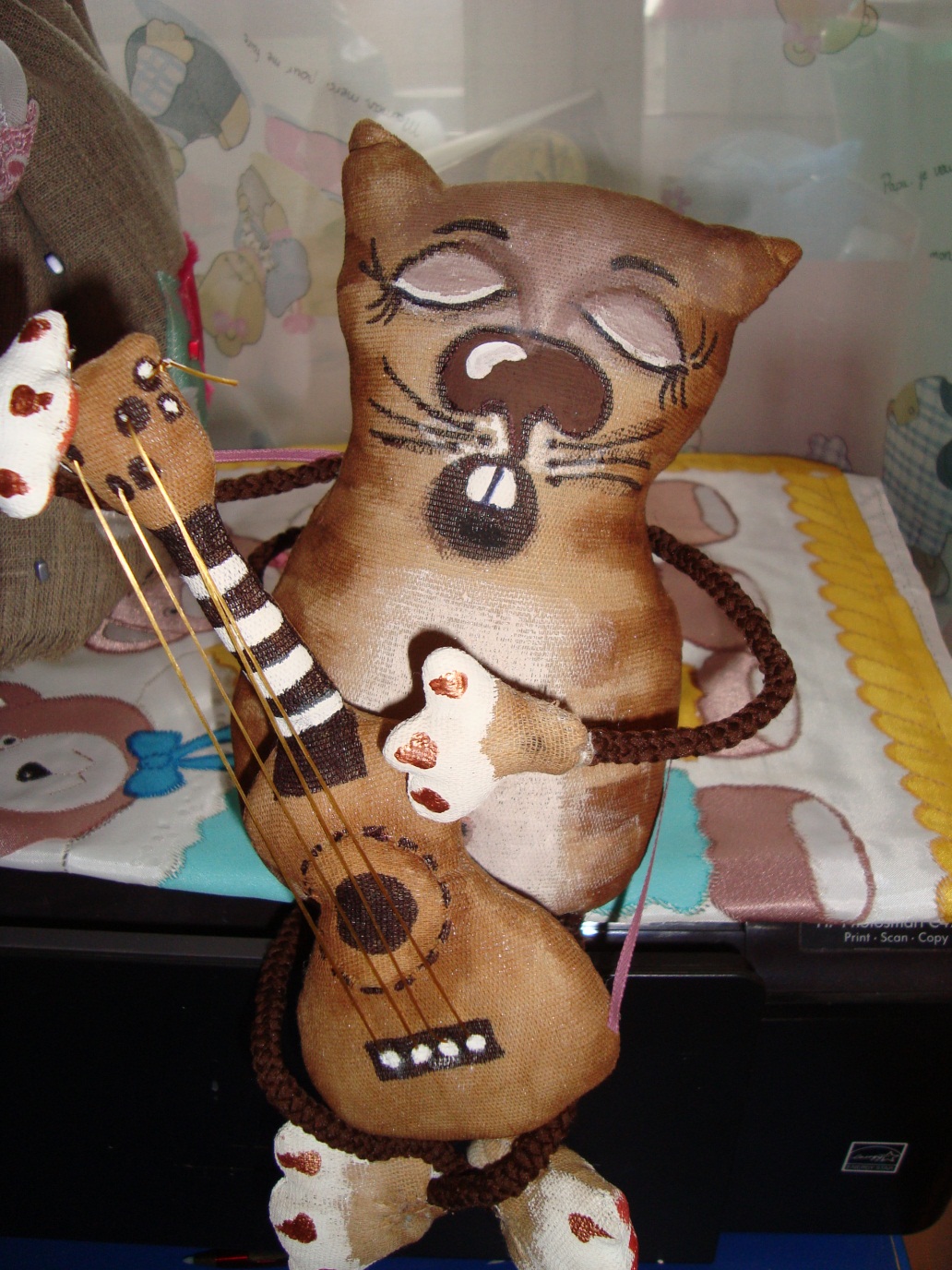 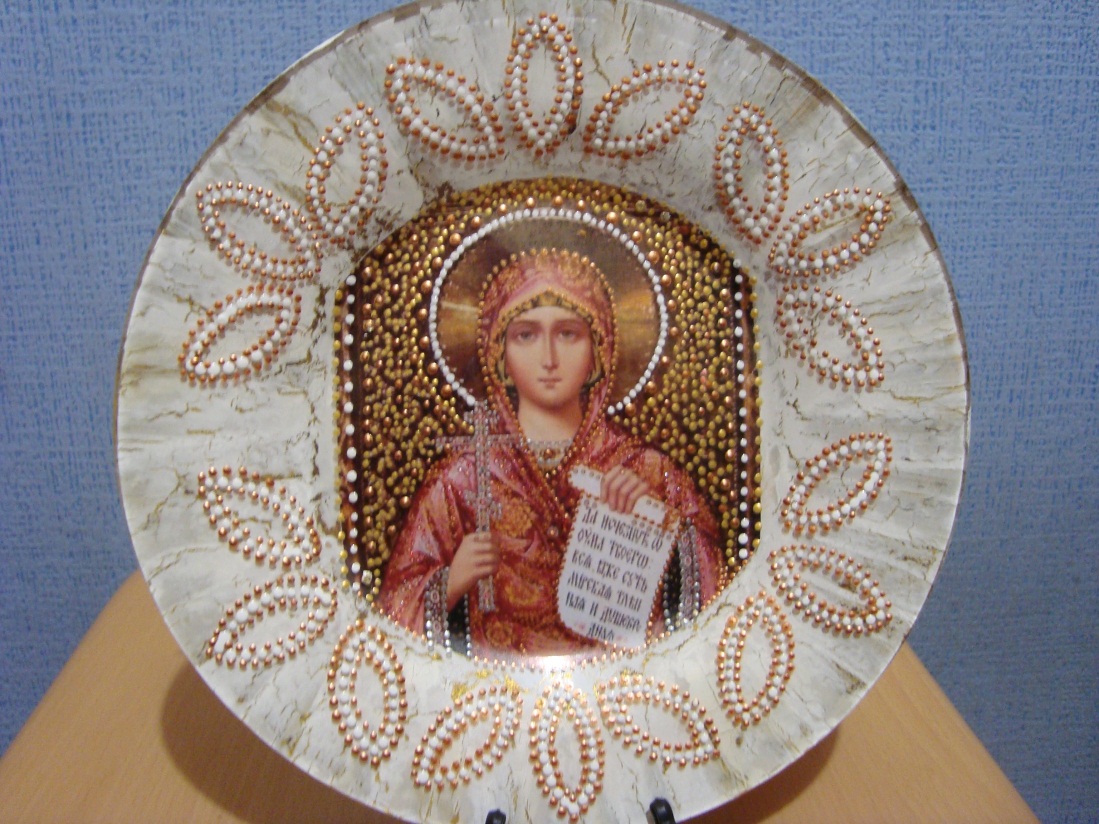 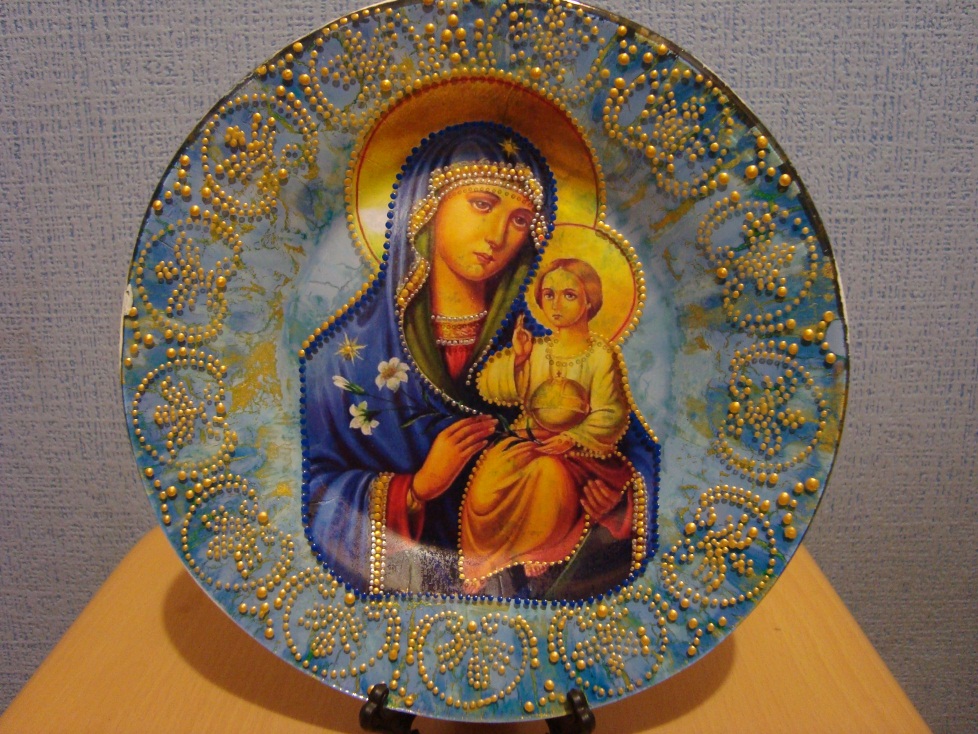 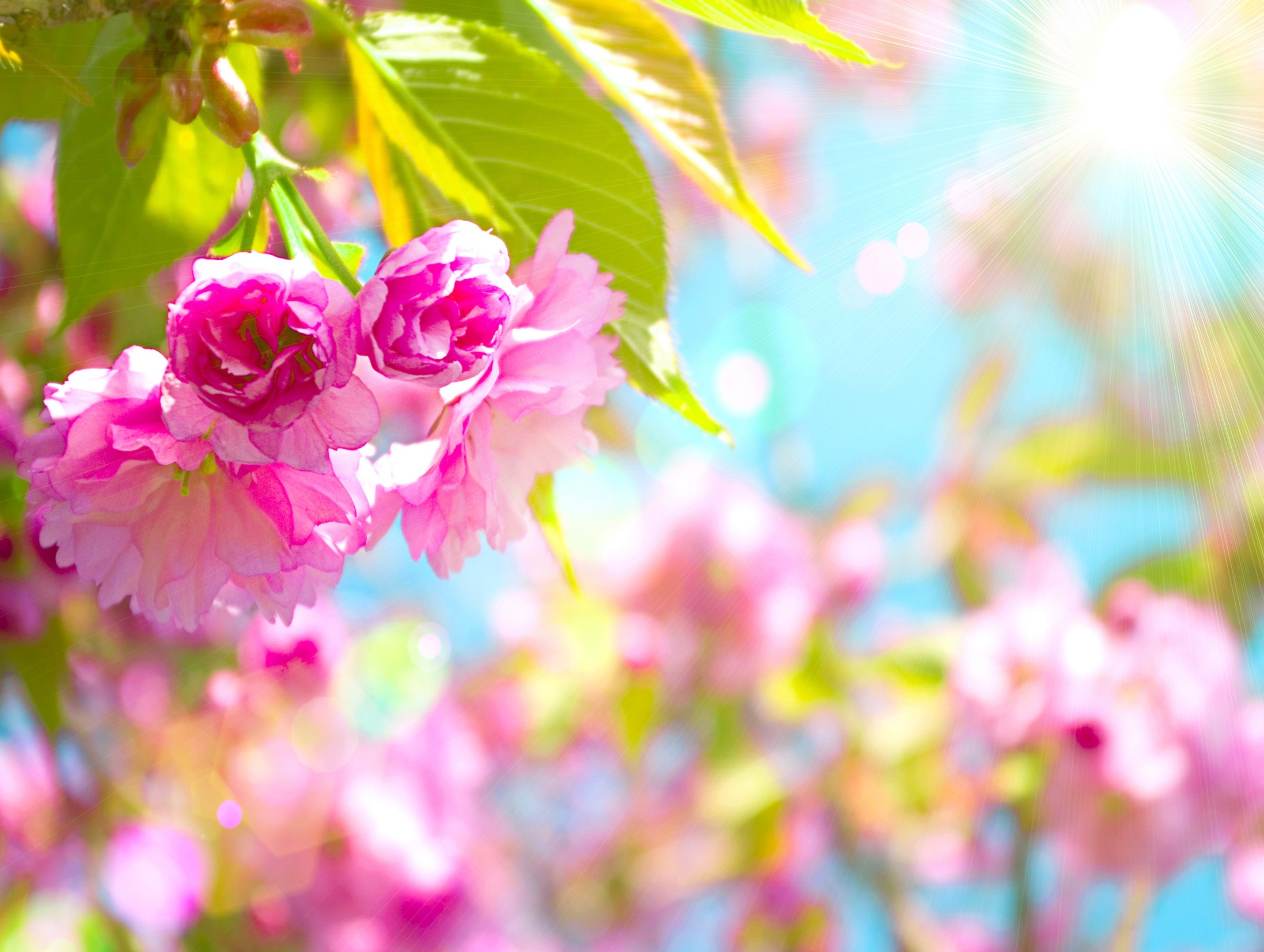 Мое хобби
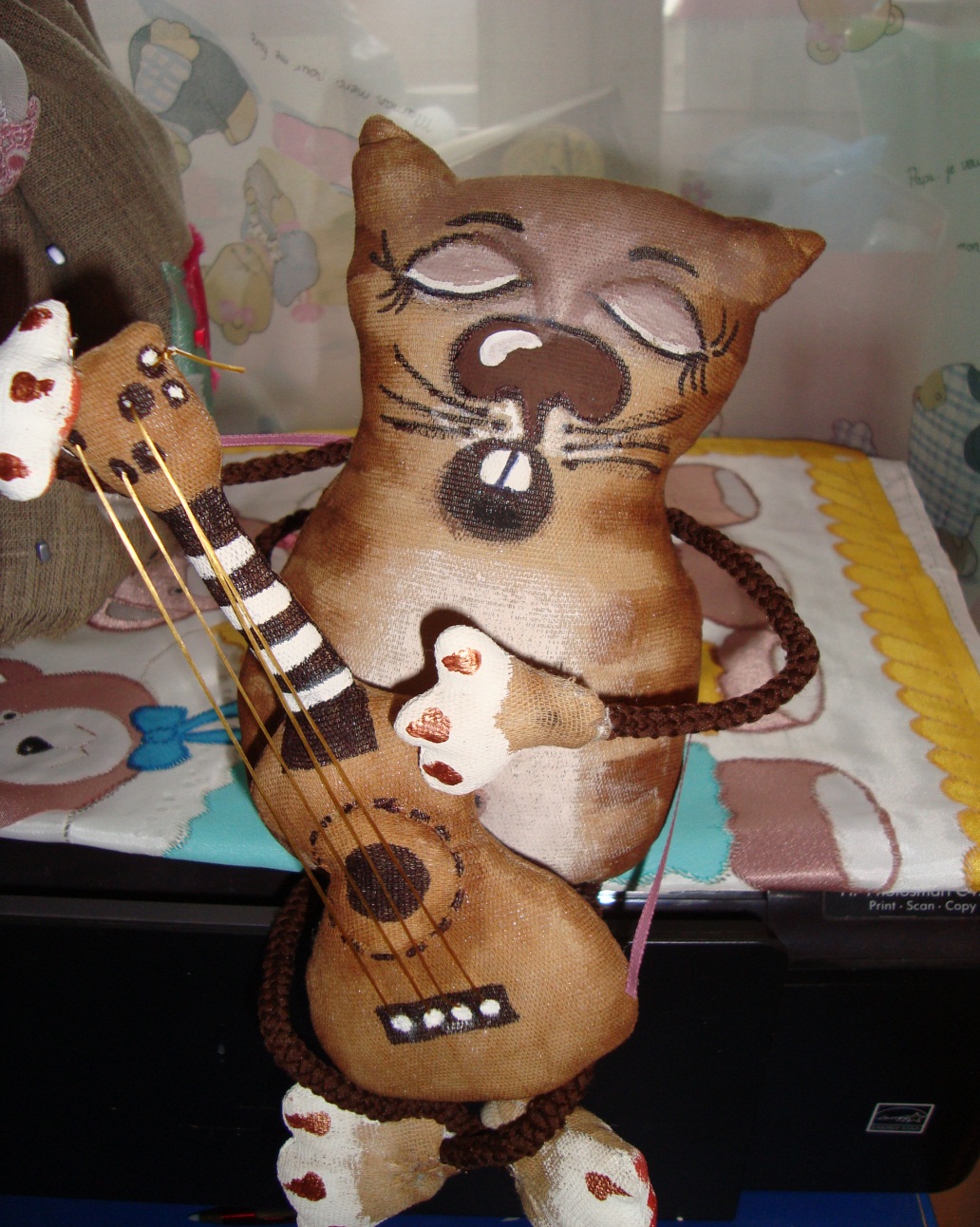 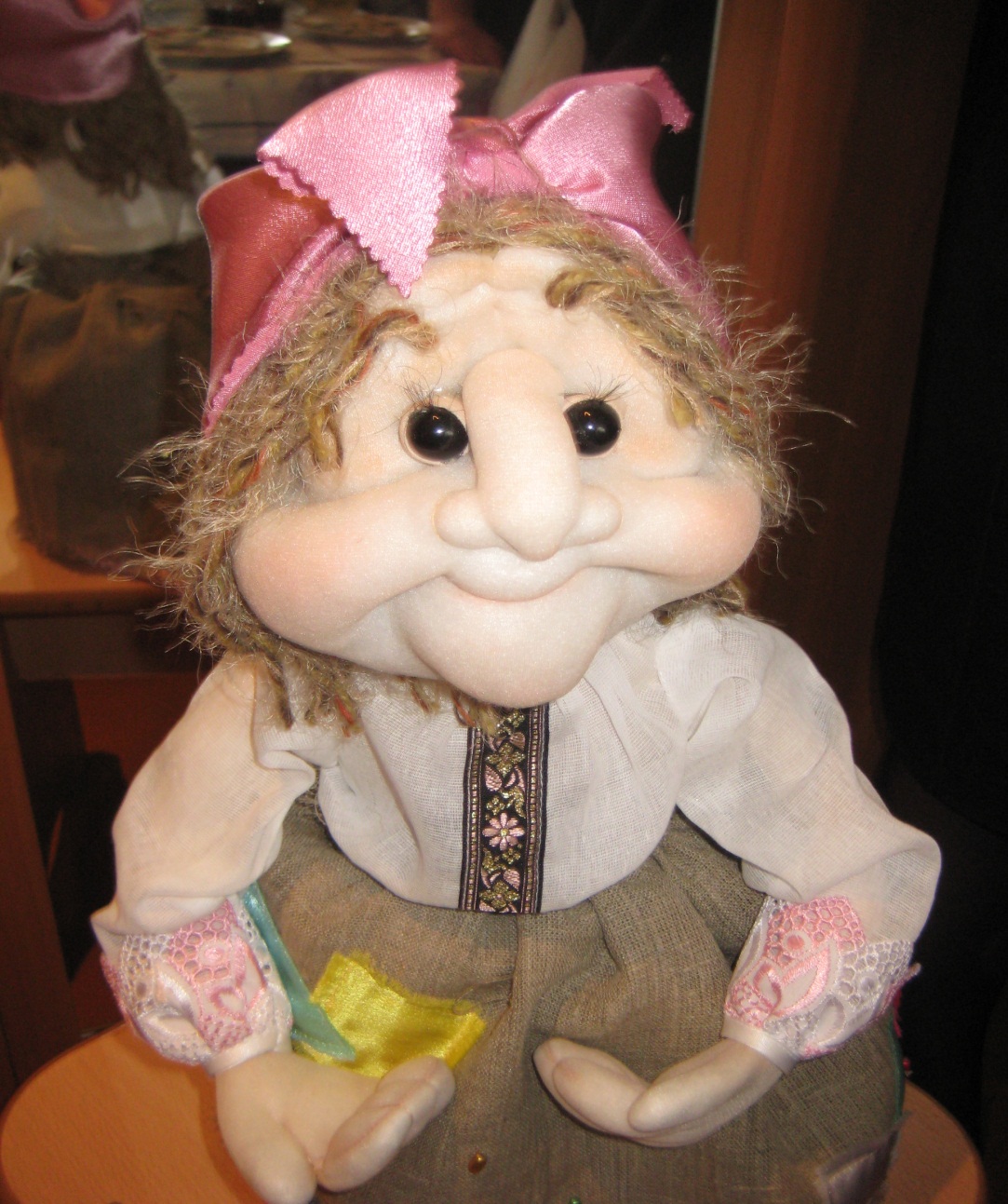 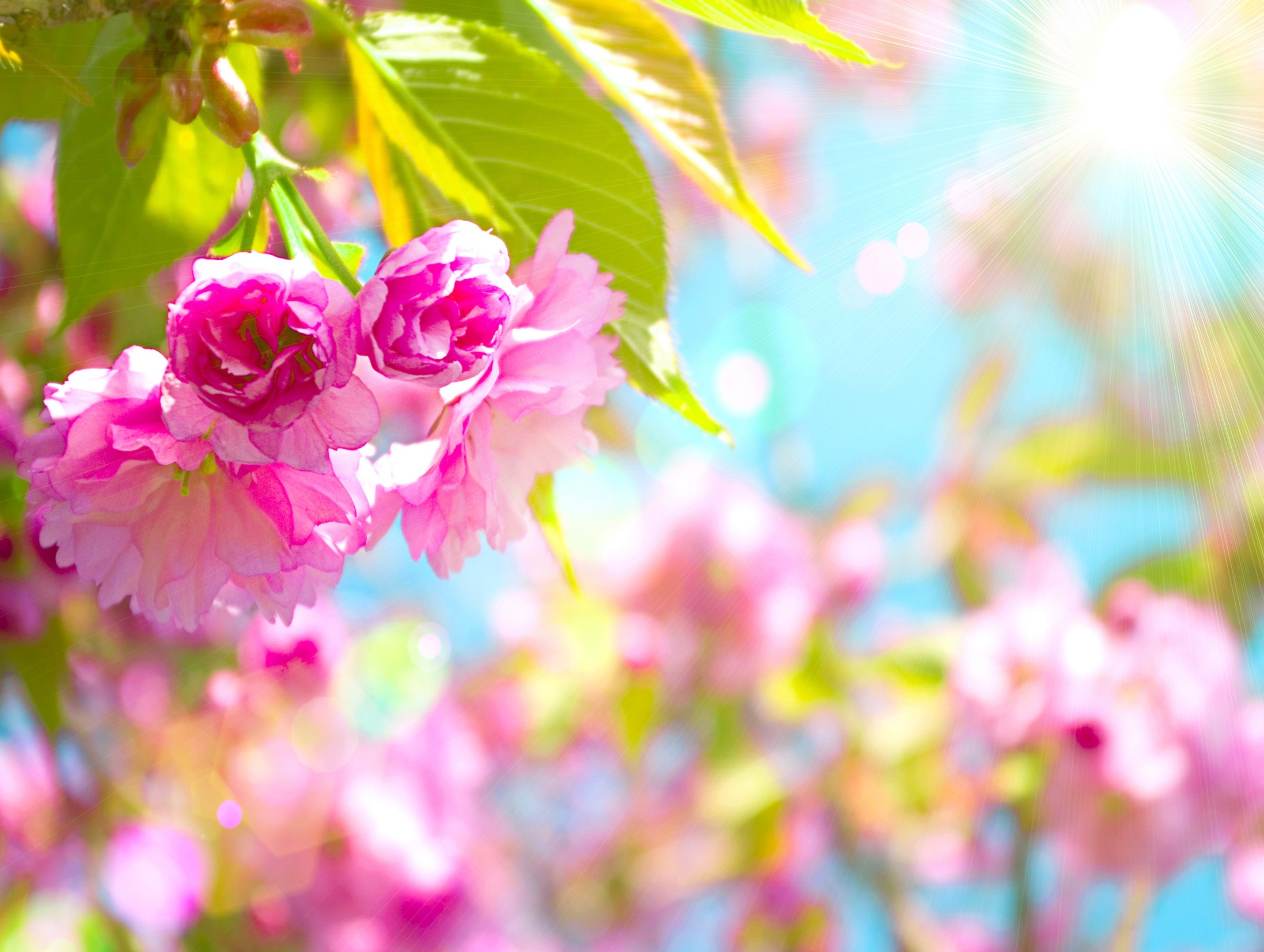 Мое хобби
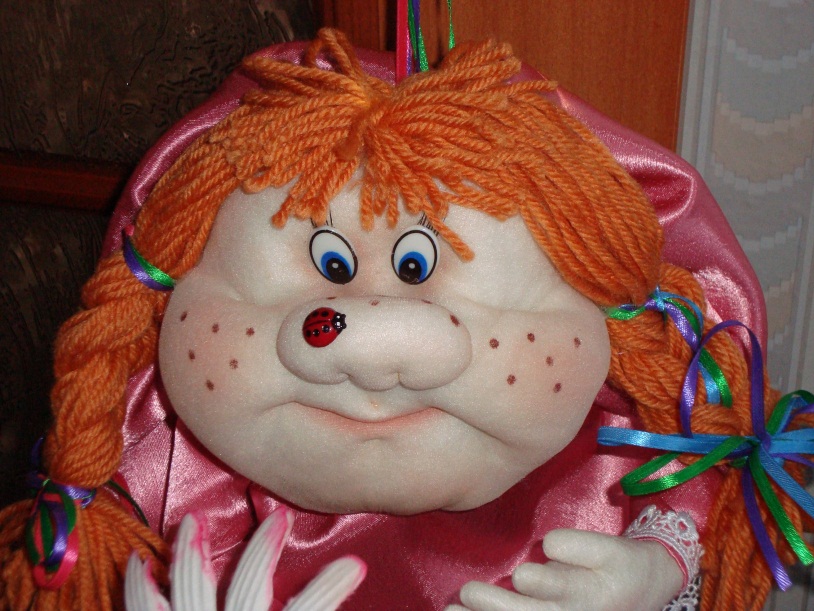 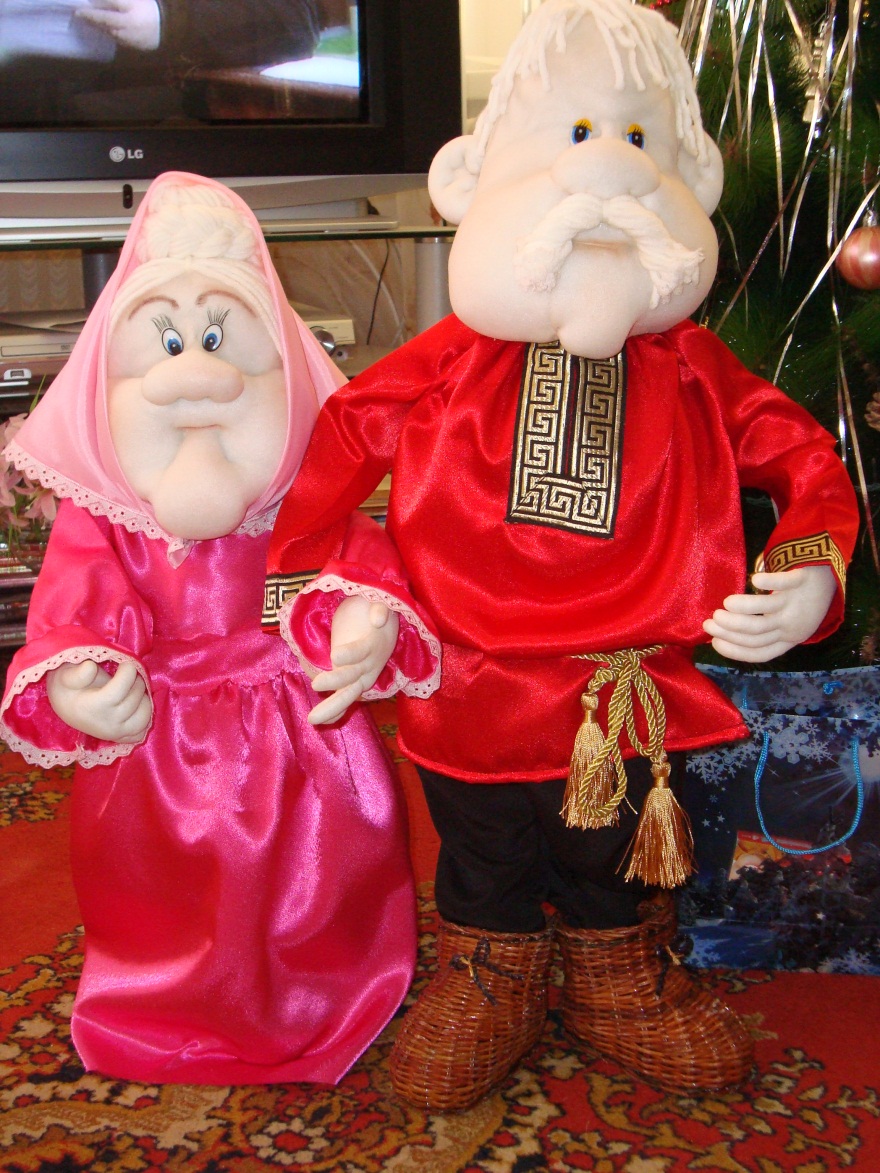 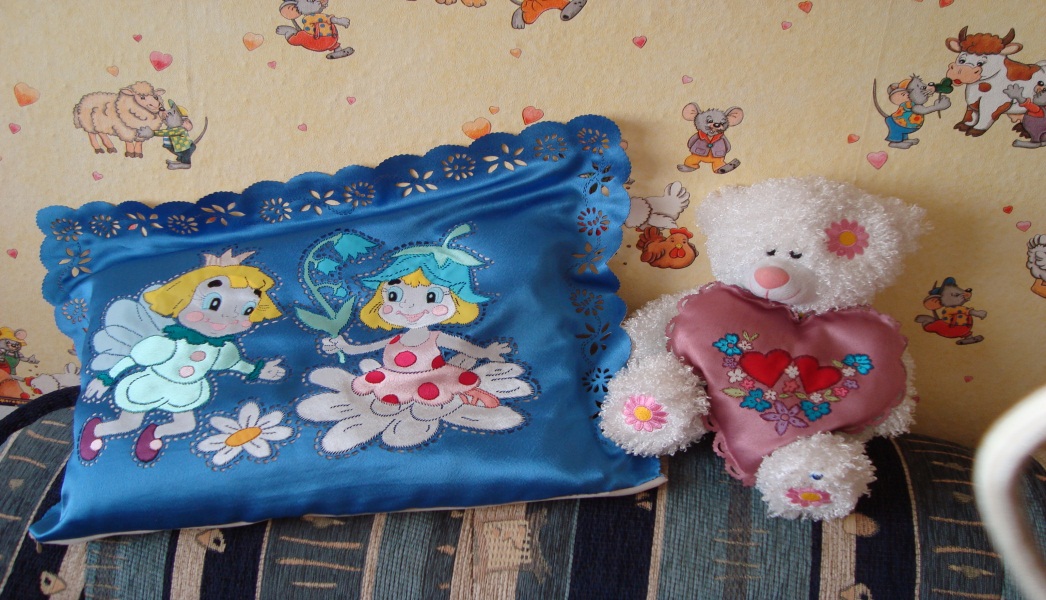 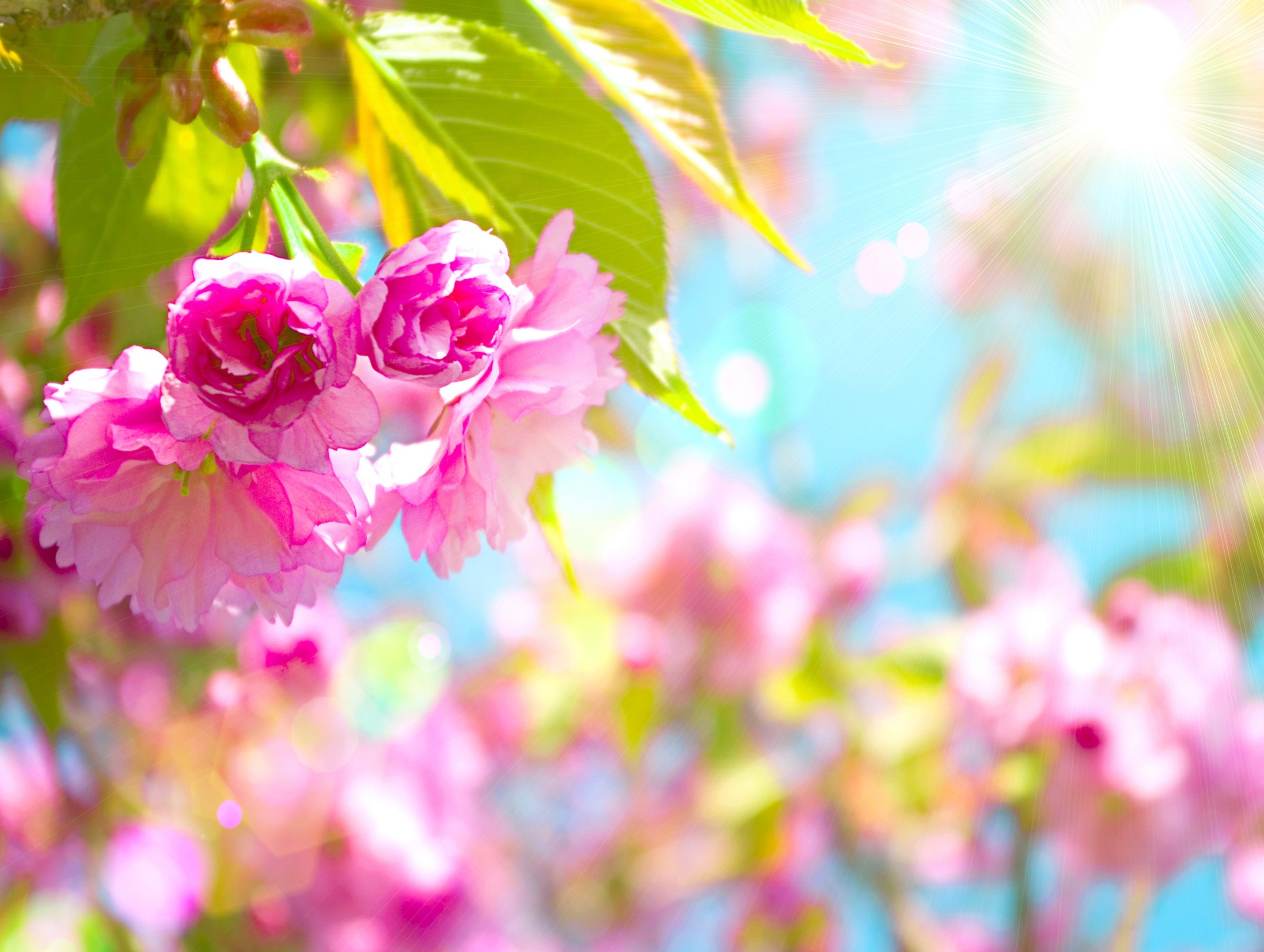 Спасибо за внимание